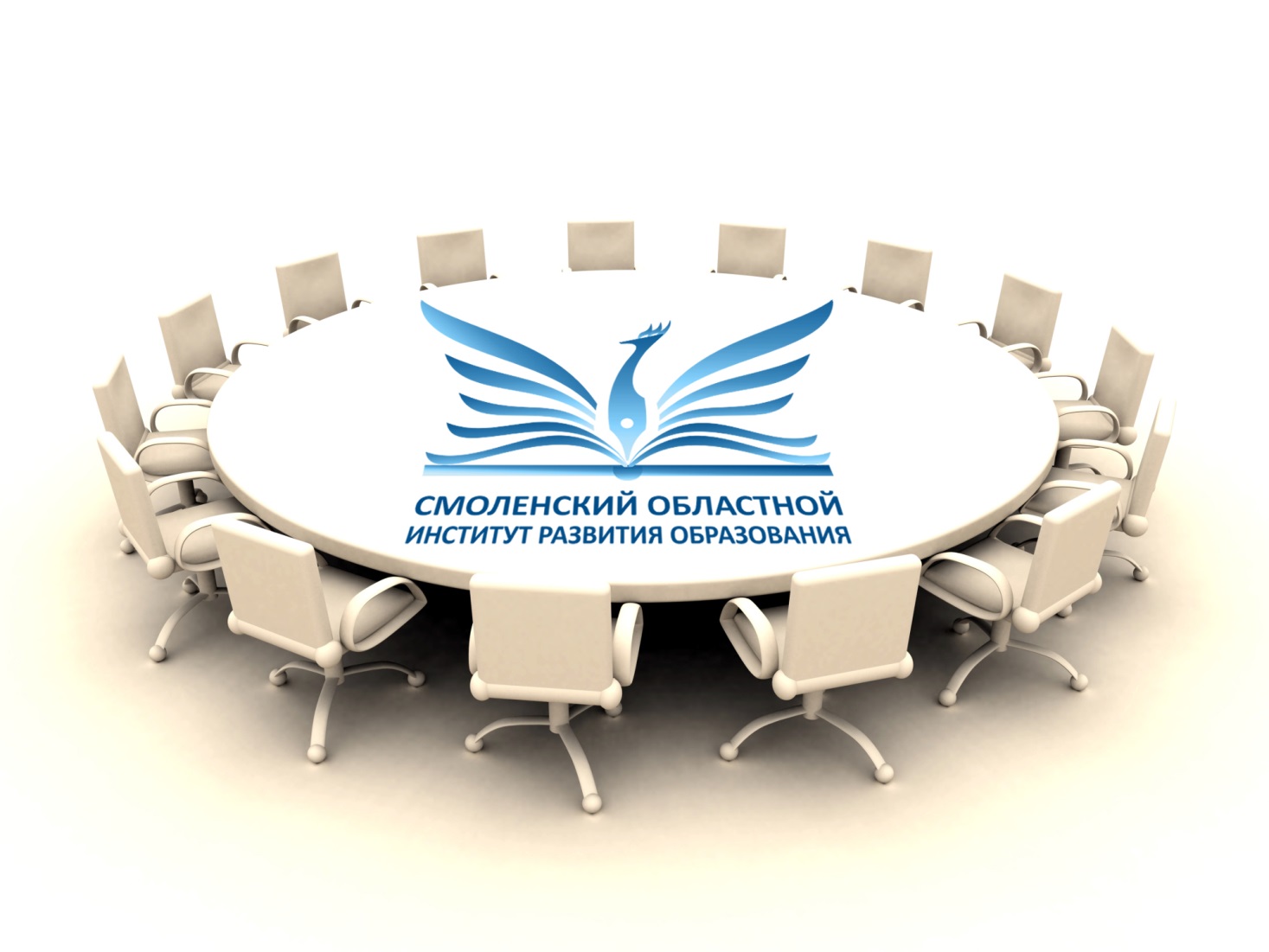 Круглый стол 
«О создании системы профессионального взаимодействия образовательных организаций и ГАУ ДПО СОИРО в области библиотечного и справочно-информационного обслуживания».
1
Реализация информационно-ресурсной функции – формирование ресурсного, в т.ч. кадрового профессионального потенциала специалистов библиотеки в соответствии с задачами образовательной организации
Аттестация педагогических работников
Начальник центра  Петрова Елена Владимировна,  кандидат педагогических наук, доцент
2
Аттестация педагогических работников
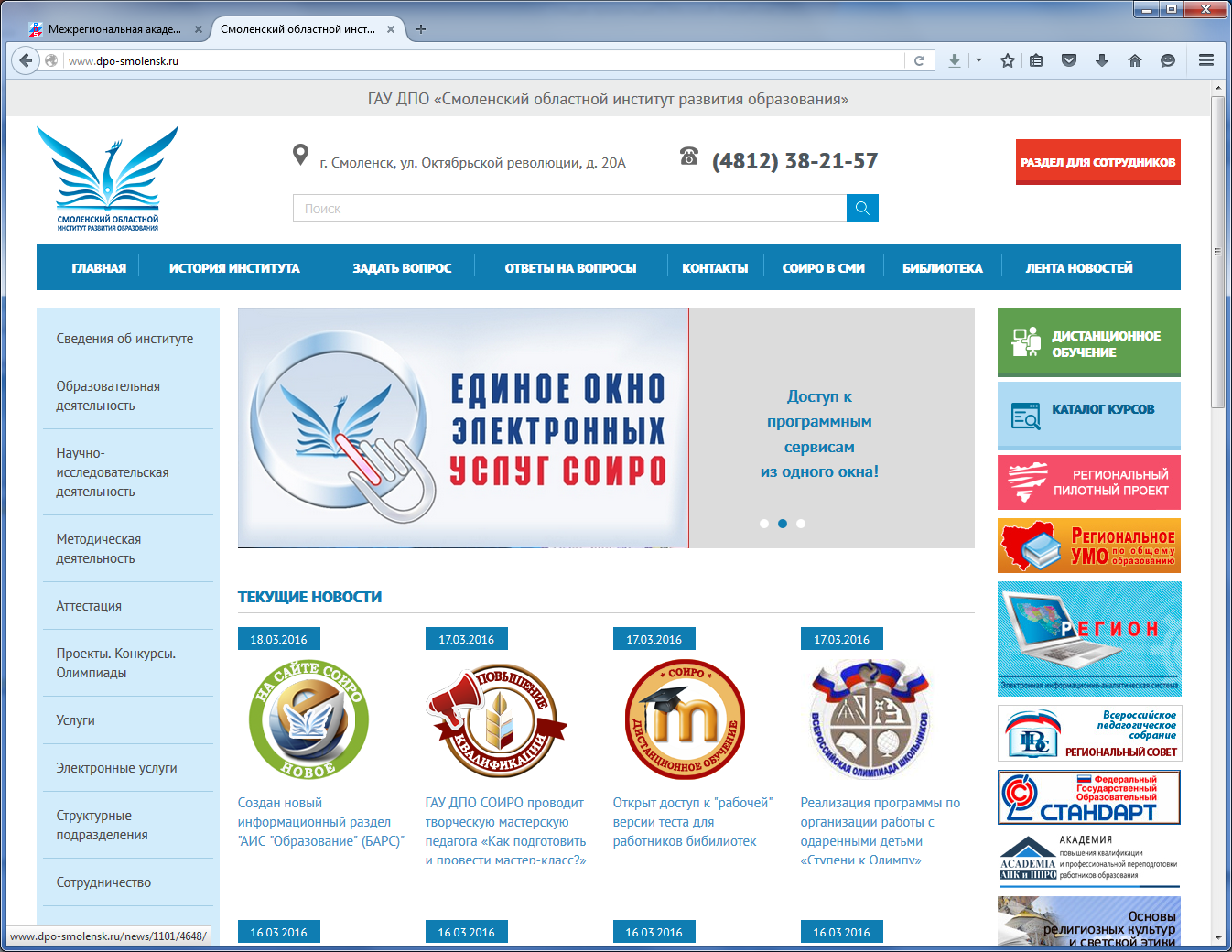 Начальник центра  Петрова Елена Владимировна
3
Повышение квалификации. Подтверждение квалификации.
Сертификация СОИРО
http://do.dpo-smolensk.ru/
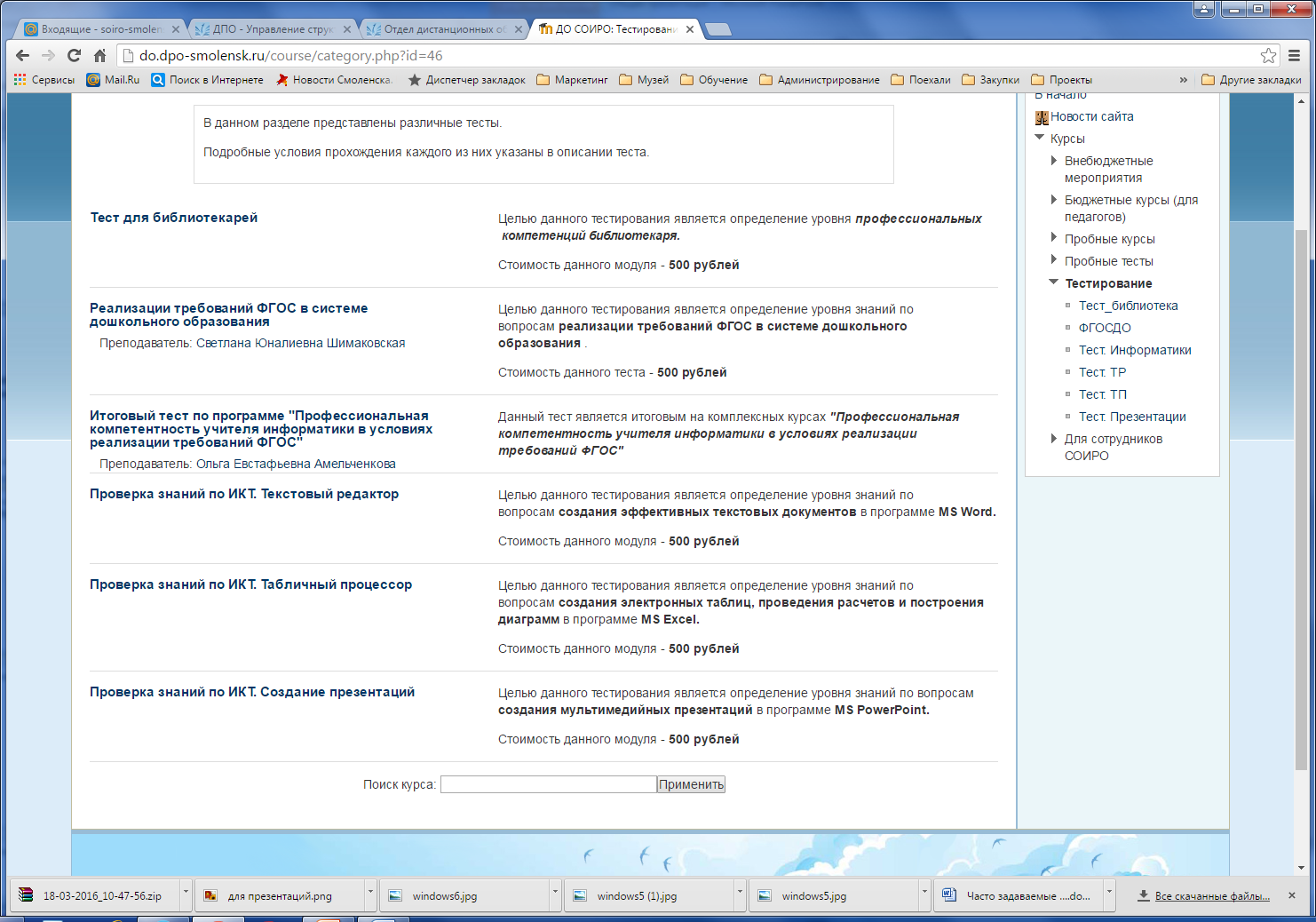 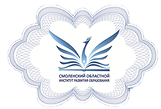 Начальник отдела  Михайлова Галина Валерьевна
4
Повышение квалификации. Подтверждение квалификации.
Реализация образовательной функции –
 содействие непрерывному образованию, практической деятельности по развитию навыков самообразования и самостоятельной работы пользователей с информацией, формированию навыков чтения и работы с текстом, навыков информационно-поисковой деятельности и использования информационных и библиотечных фондов
Начальник отдела  Михайлова Галина Валерьевна
5
Повышение квалификации. Подтверждение квалификации.
Сертификация СОИРО
http://do.dpo-smolensk.ru/
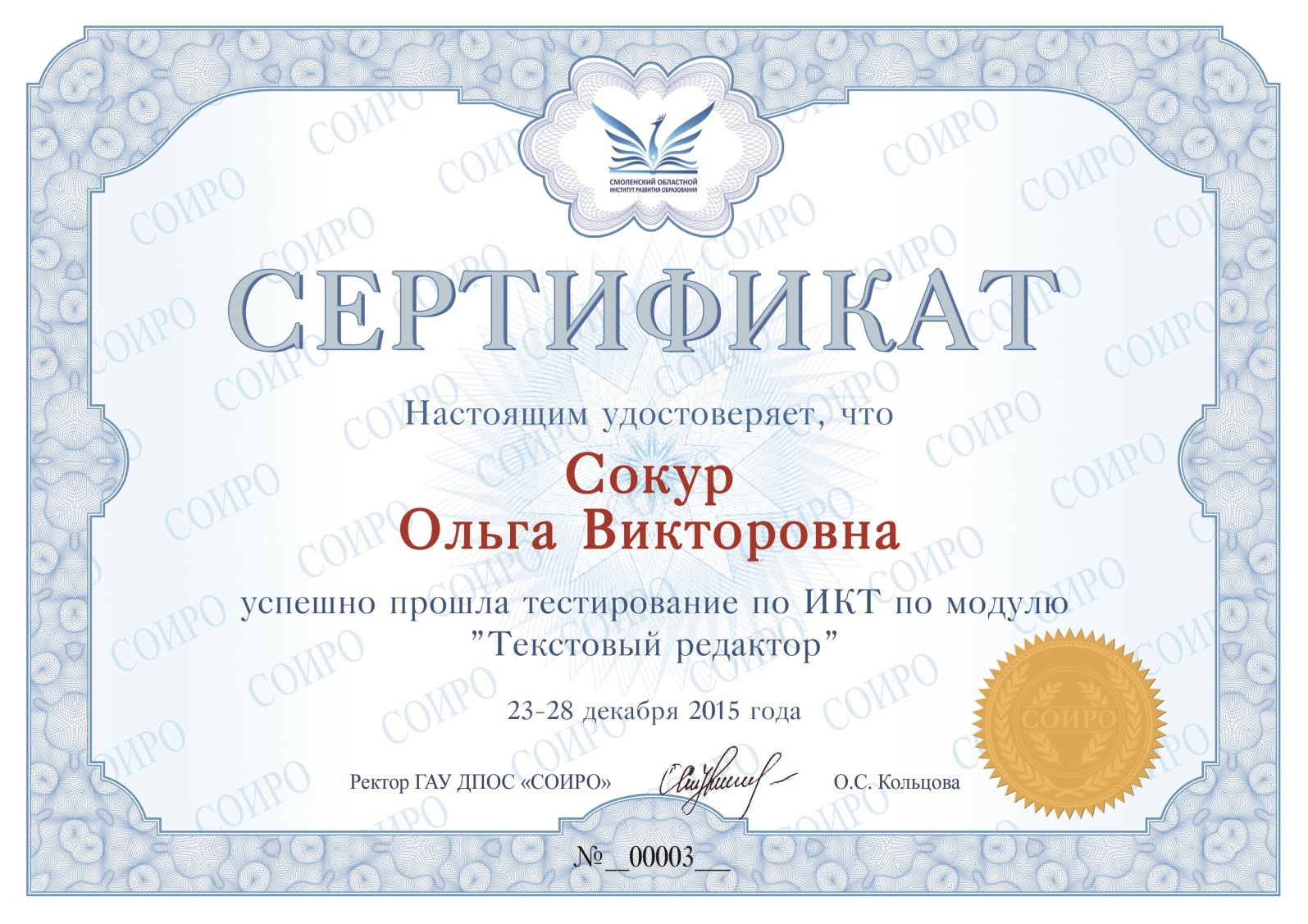 6
Повышение квалификации. Подтверждение квалификации.
Сертификация СОИРО
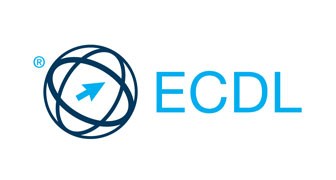 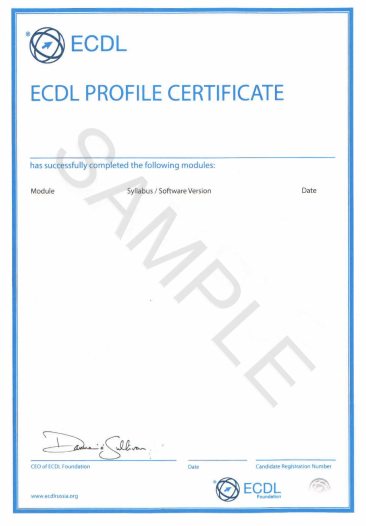 ECDL — Европейские компьютерные права — независимая международная сертификация навыков владения персональным компьютером
7
Повышение квалификации. Подтверждение квалификации.
Сертификация СОИРО
Программа состоит из нескольких модулей:
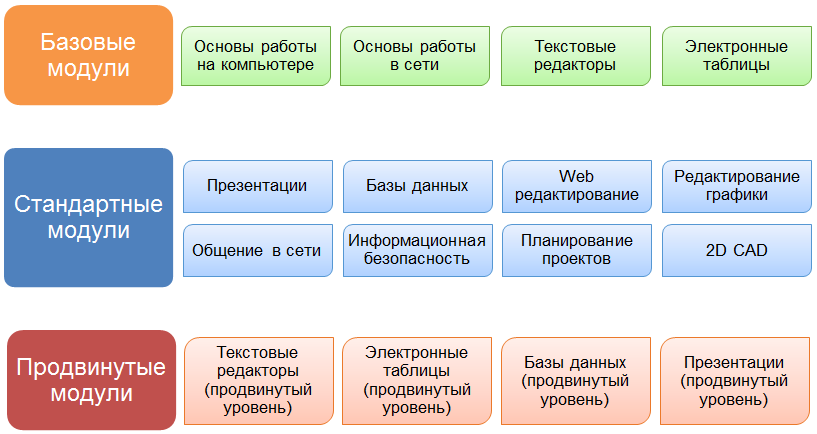 8
Повышение квалификации. Подтверждение квалификации.
Внебюджетные курсы
http://do.dpo-smolensk.ru/
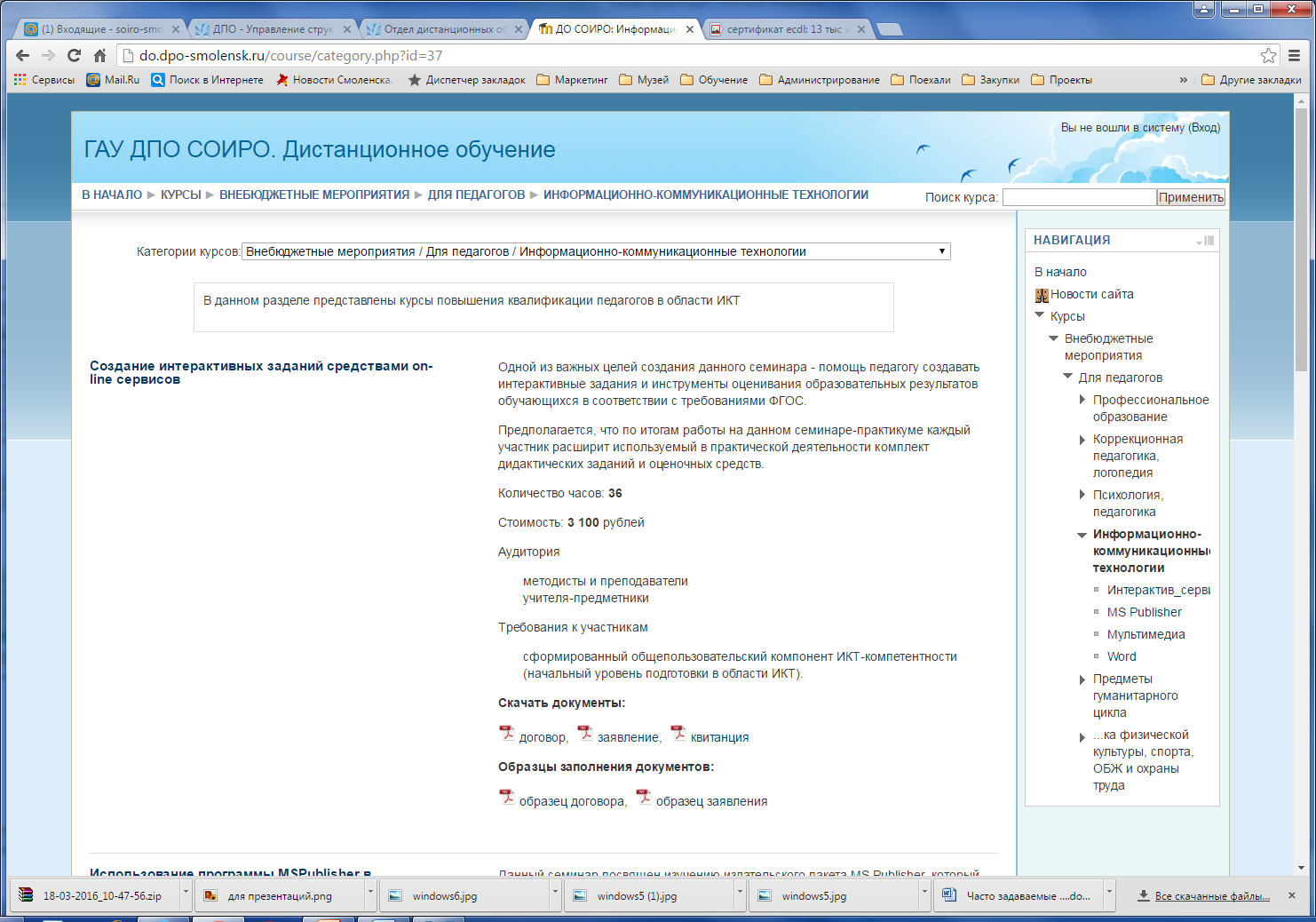 Использование программы MSPublisher в деятельности педагога

Мультимедийные презентации

Работа в текстовом редакторе MS Word
Отдел дистанционных образовательных технологий
Адрес: 214000, г. Смоленск, ул. Октябрьской Революции, д. 20 а, 1 этаж, каб. 110
Телефон: 8 (4812) 32-75-60
Email: rcde67@yandex.ru
9
Повышение квалификации. Подтверждение квалификации.
Карта пробного тестирования
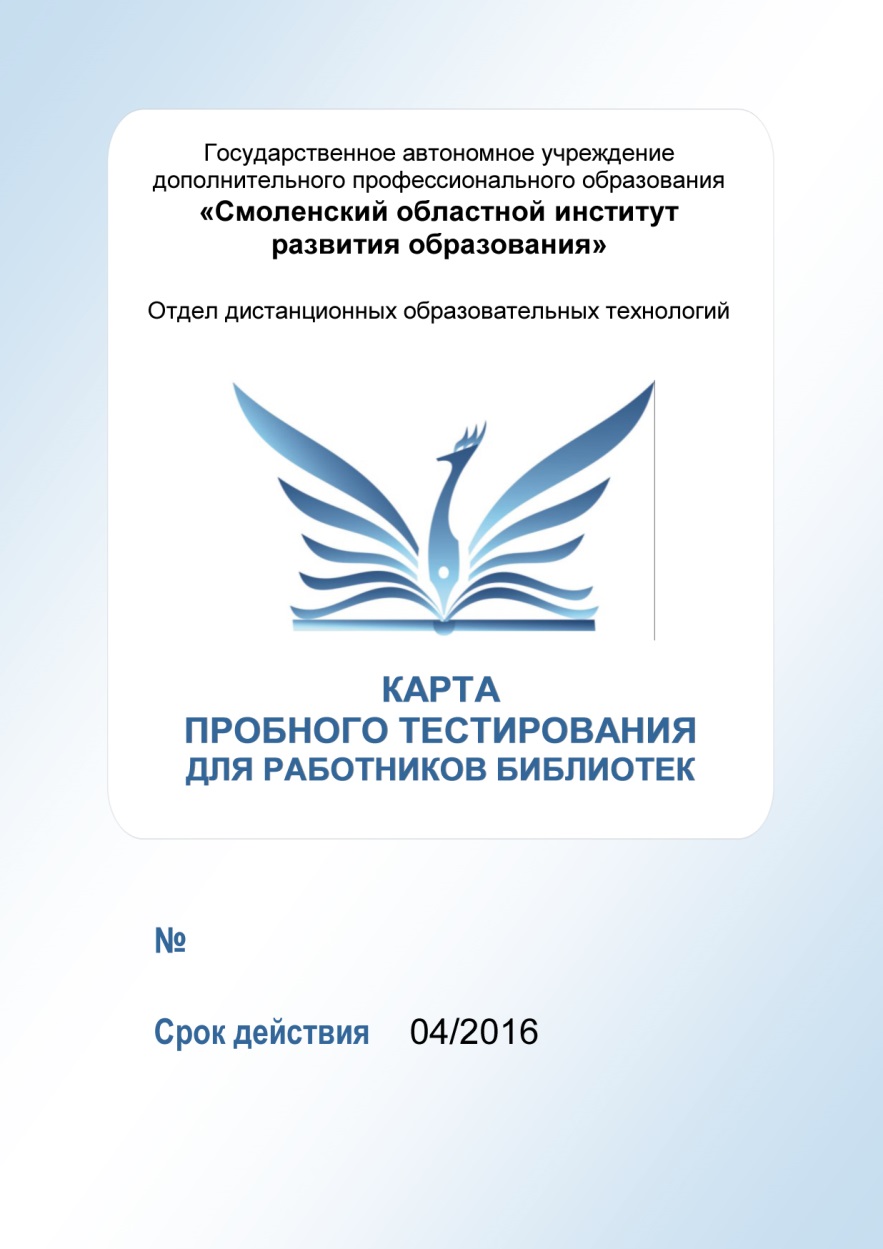 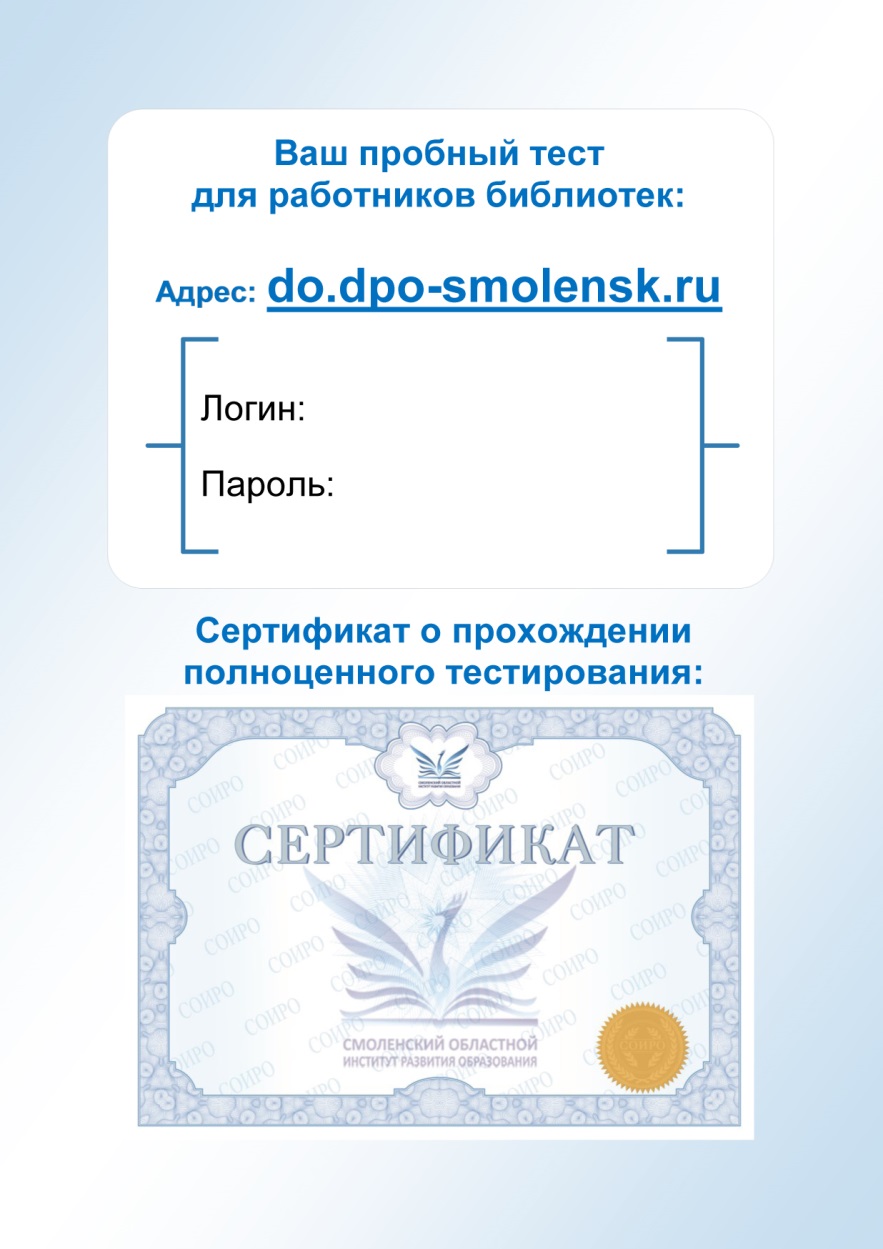 10
Конкурс профессионального мастерства
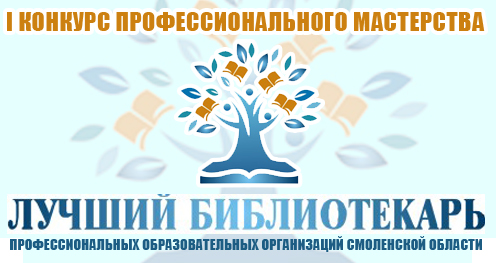 Конкурс проводится с целью выявления и поддержки талантливых и творчески работающих библиотекарей, стимулирования их инновационной деятельности, развития и расширения профессиональных контактов и повышения престижа профессии библиотекаря.
Отдел сопровождения конкурсного движения и диссеминации инновационных образовательных проектов
Заведующий отделом Ивенкова Наталья Алексеевна
11
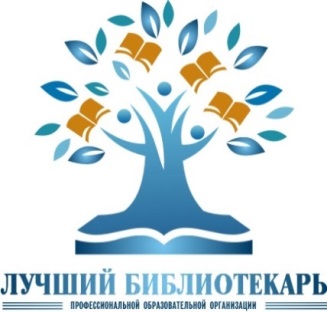 Участники конкурса.
4.1. В конкурсе принимают участие работники библиотек профессиональных образовательных организаций Смоленской области, со стажем работы по специальности не менее 1 года. Конкурсанты оформляют заявку. 
 
4.2. Выдвижение кандидатуры на Конкурс осуществляется посредством самовыдвижения или выдвижения профессиональной образовательной организацией. Согласие претендента на выдвижение его кандидатуры обязательно. 
 
4.3. От одной профессиональной образовательной организации может быть подано не более 2-х заявок.
 
4.4. В первом этапе конкурса принимают участие все конкурсанты, подавшие заявку. 
 
4.5. Во втором этапе конкурса участвуют конкурсанты, занявшие, по итогам первого этапа места с 1 до 10, при этом, результаты, полученные на первом этапе, аннулируются.
 
4.6. В третьем этапе конкурса участвуют конкурсанты, занявшие, по итогам второго этапа места с 1 по 4, при этом, результаты, полученные на втором этапе, аннулируются.
12
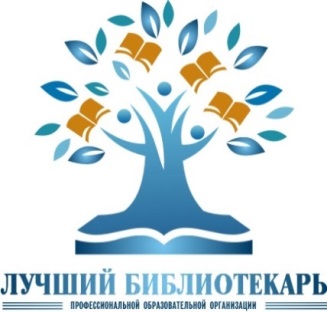 Организация и проведение конкурса.
5.1. Конкурс проводится один раз в два года.

5.2. Устанавливаются следующие этапы проведения конкурса:

I этап – заочная форма участия. Отборочный тур: портфолио; 

II этап – очная форма. Профессиональное тестирование.

III этап – очная форма. Финал. Конкурс проектов.

II и III этапы конкурса проводятся в один день.
13
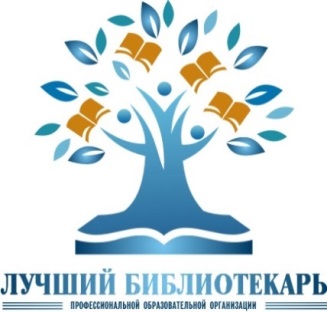 Подведение итогов и награждение победителей
9.4. Всем участникам второго этапа конкурса и участнику третьего этапа, набравшему в финале наименьшее количество баллов, вручаются Дипломы за участие в конкурсе 

9.5. Участникам конкурса, набравшим наибольшее количество баллов, на первом и втором этапах конкурса вручаются дипломы за победу на этапе конкурса.

9.6. Участникам конкурса, занявшим в финале второе и третье место, вручаются дипломы лауреата конкурса.

9.7. Участник конкурса, занявший в финале первое место получает диплом победителя конкурса и звание «Лучший библиотекарь года профессиональной образовательной организации» за текущий год.
14
Конкурс профессионального мастерства на сайте
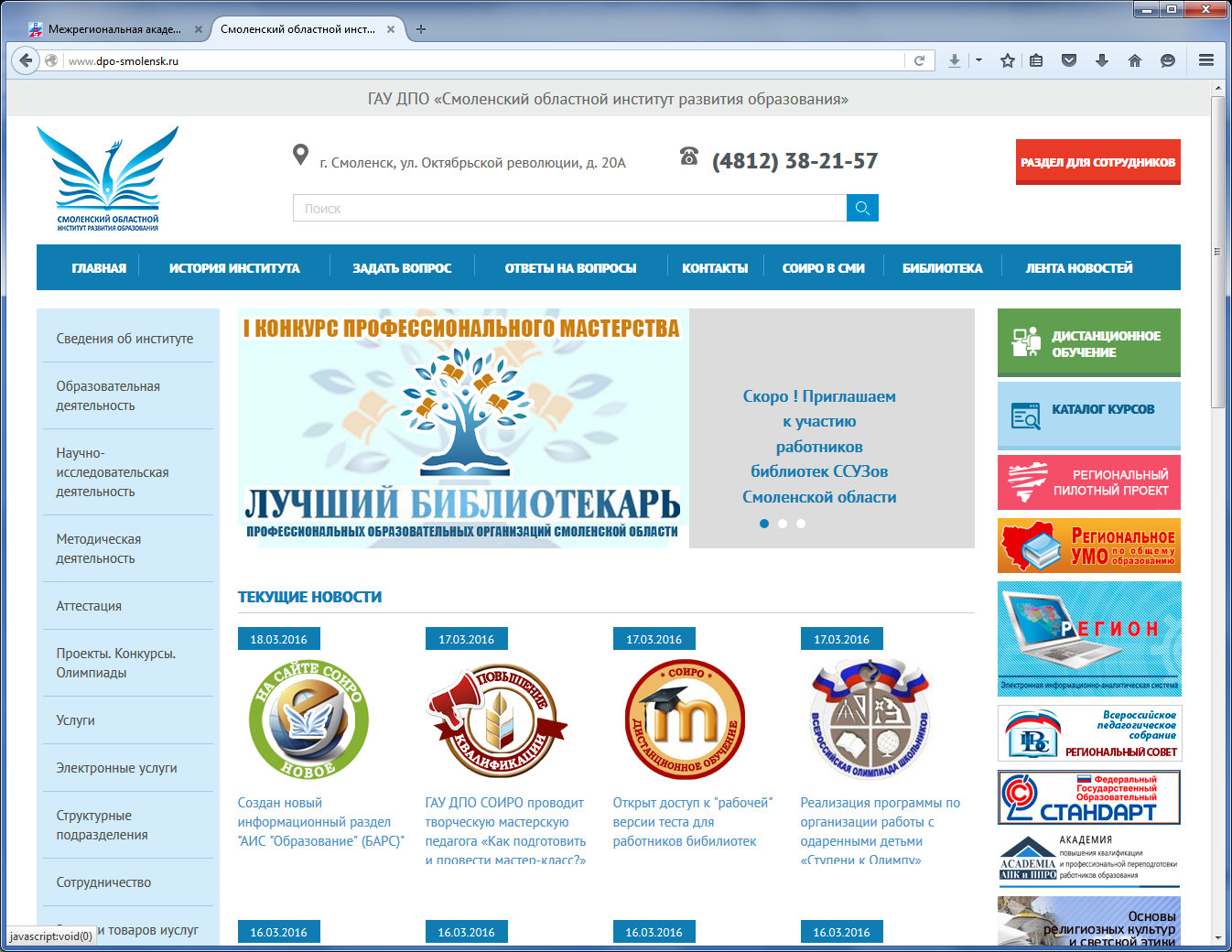 15
Реализация сервисной функции – 

создание системы информационных, образовательных и
библиотечно-библиографических услуг для пользователей библиотеки, осуществление дифференцированного библиотечно-информационного обслуживания на основе информационно-коммуникационных, педагогических и библиотечных технологий.
Электронные информационные  ресурсы СОИРО
Начальник центра  Мешков Вячеслав Владиленович
16
Электронные информационные ресурсы СОИРО:
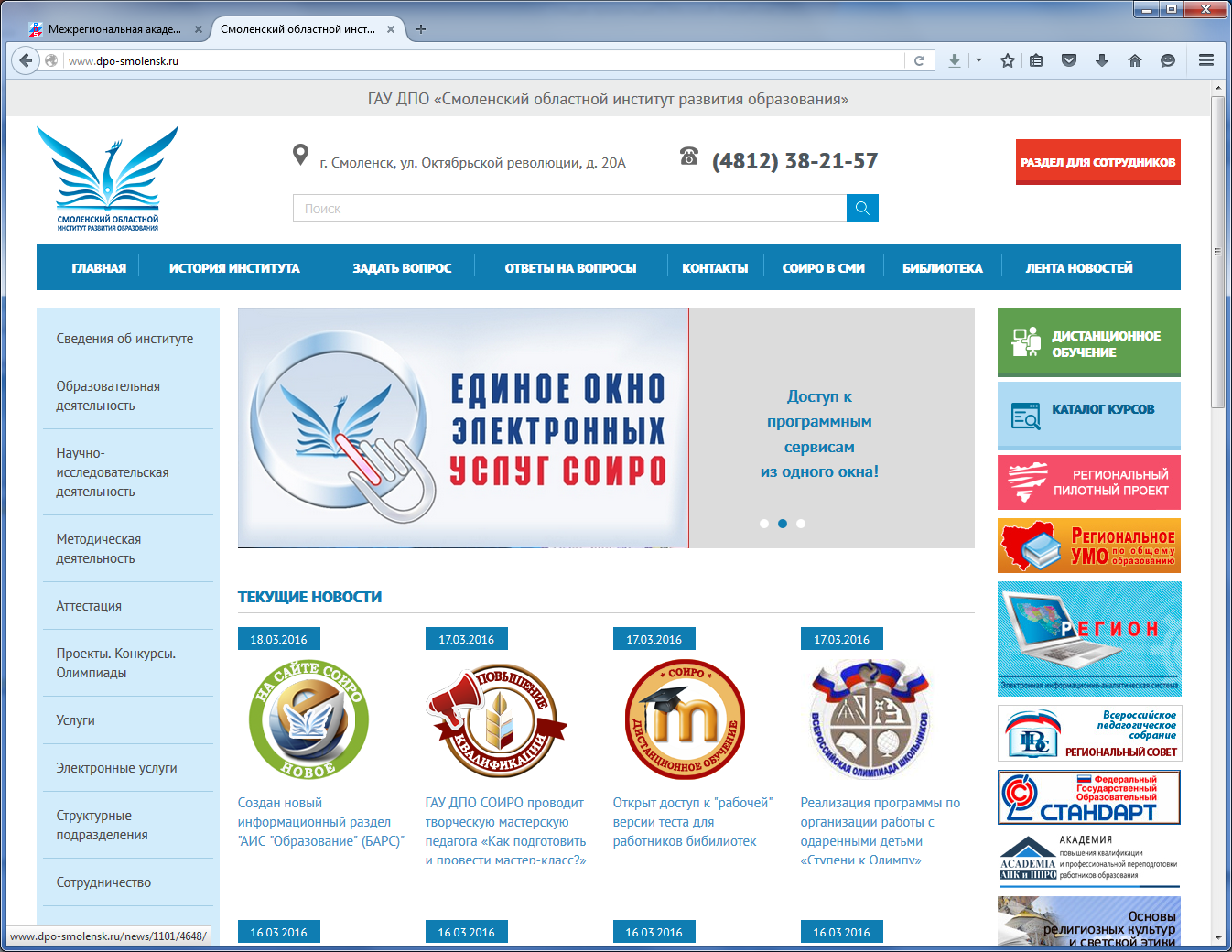 17
Электронные информационные ресурсы СОИРО:
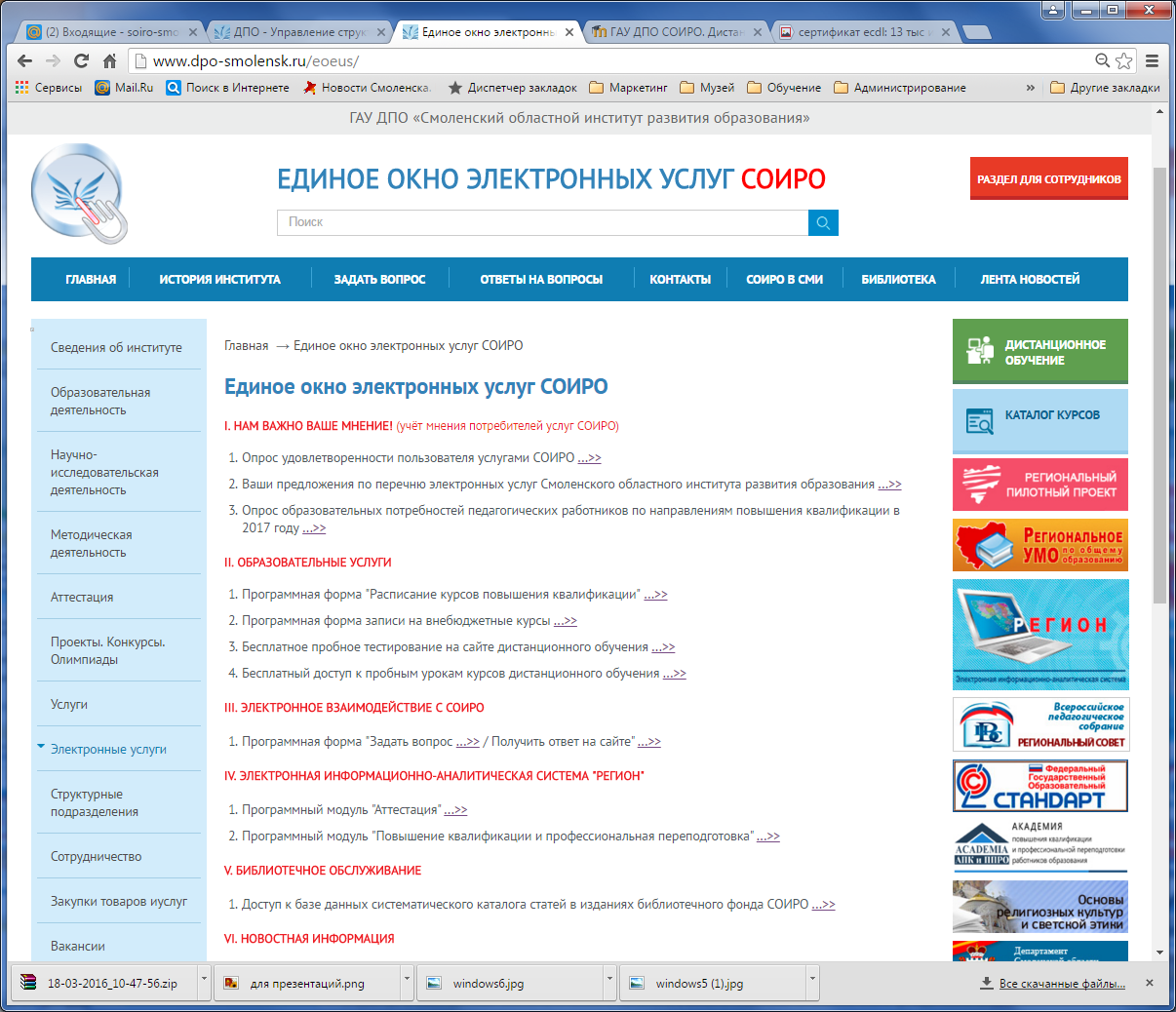 18
Электронные информационные ресурсы СОИРО:
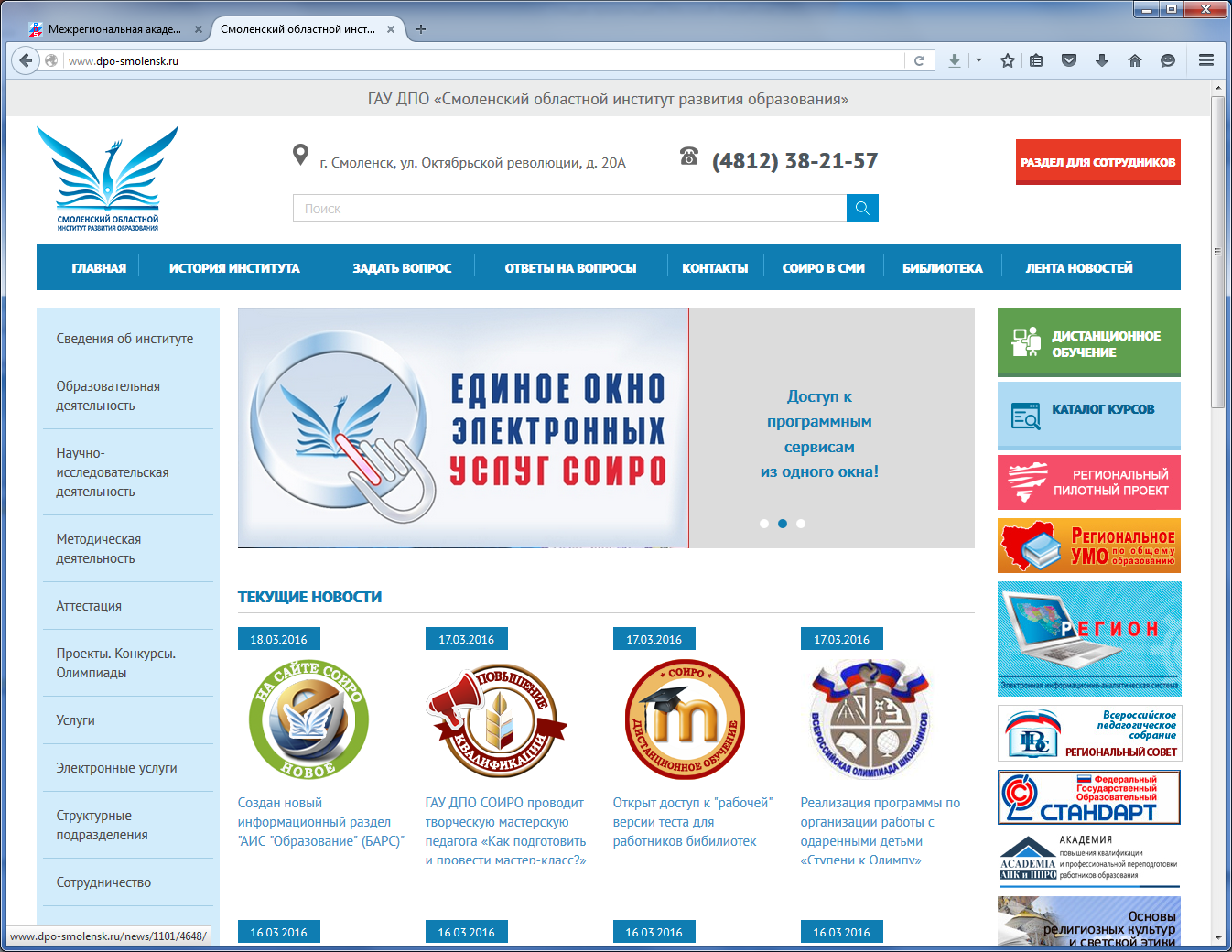 19
Электронные информационные ресурсы СОИРО:
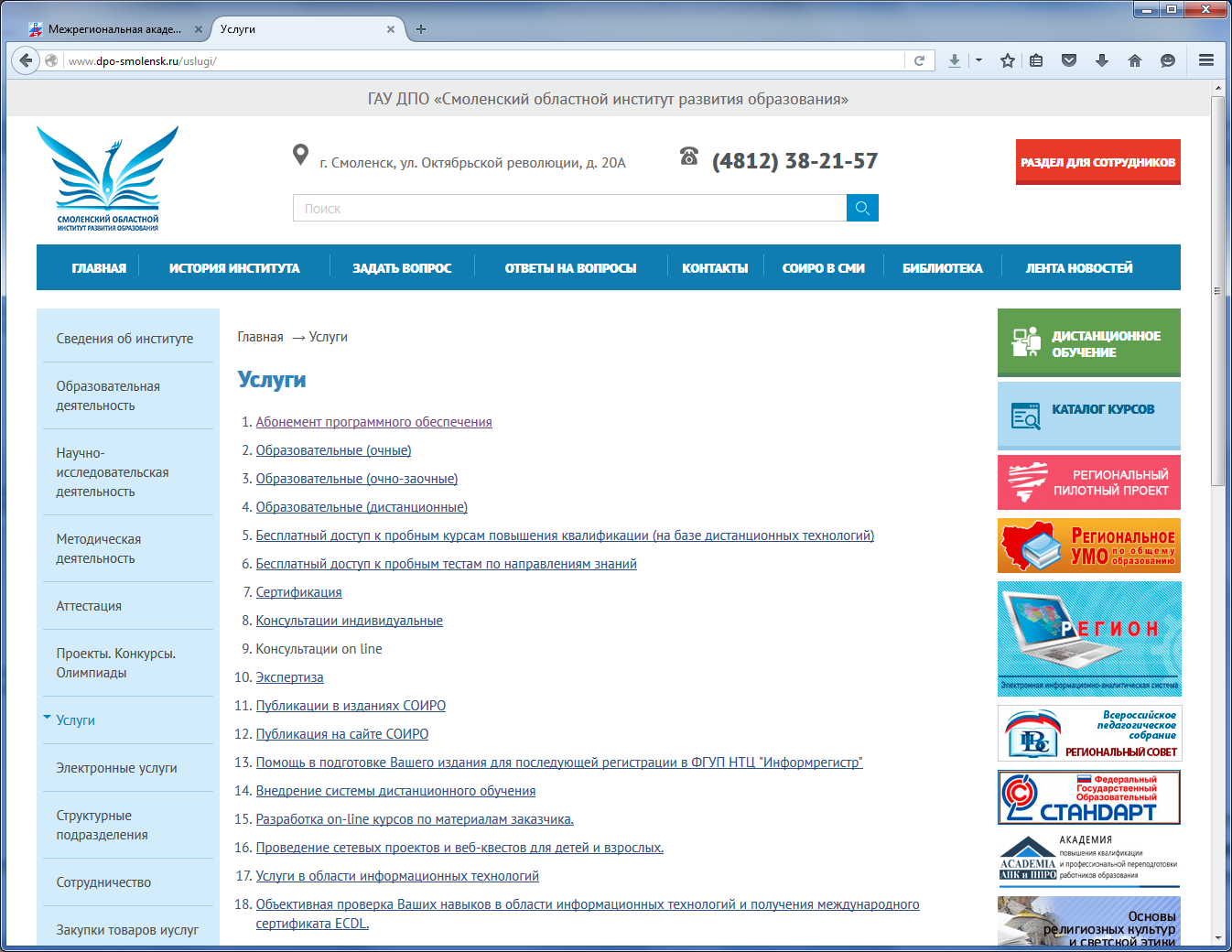 20
Регистрация электронных изданий в Научно-техническом центре «Информрегистр»
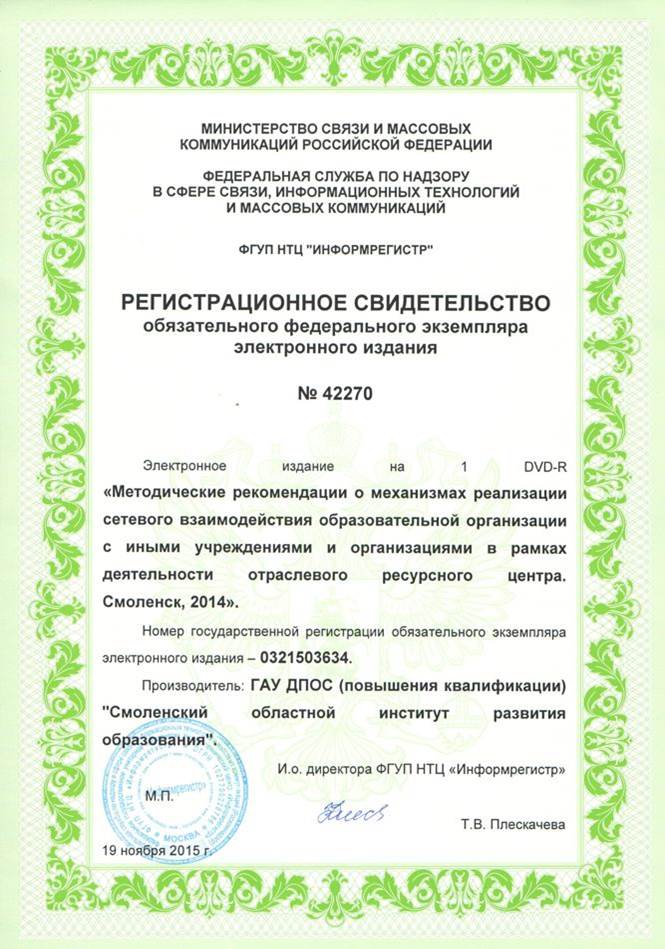 Сведения о зарегистрированных изданиях и их авторах публикуются в каталоге «Российские электронные издания», который выходит ежегодно в электронном виде и постоянно  обновляется в Интернете. 
Публикация являются формой оповещения о правах на созданные информационные ресурсы.  
С точки зрения авторских прав электронные издания, зарегистрированные в «Информрегистре», приравниваются к изданным печатным материалам.
21
ЭКСПЕРТИЗА
Областной Экспертный совет, функции руководства которым осуществляет ГАУ ДПО СОИРО, принимает заявки на получение:
экспертных заключений по образовательным продуктам (монографиям, авторским программам, разработкам и др.).
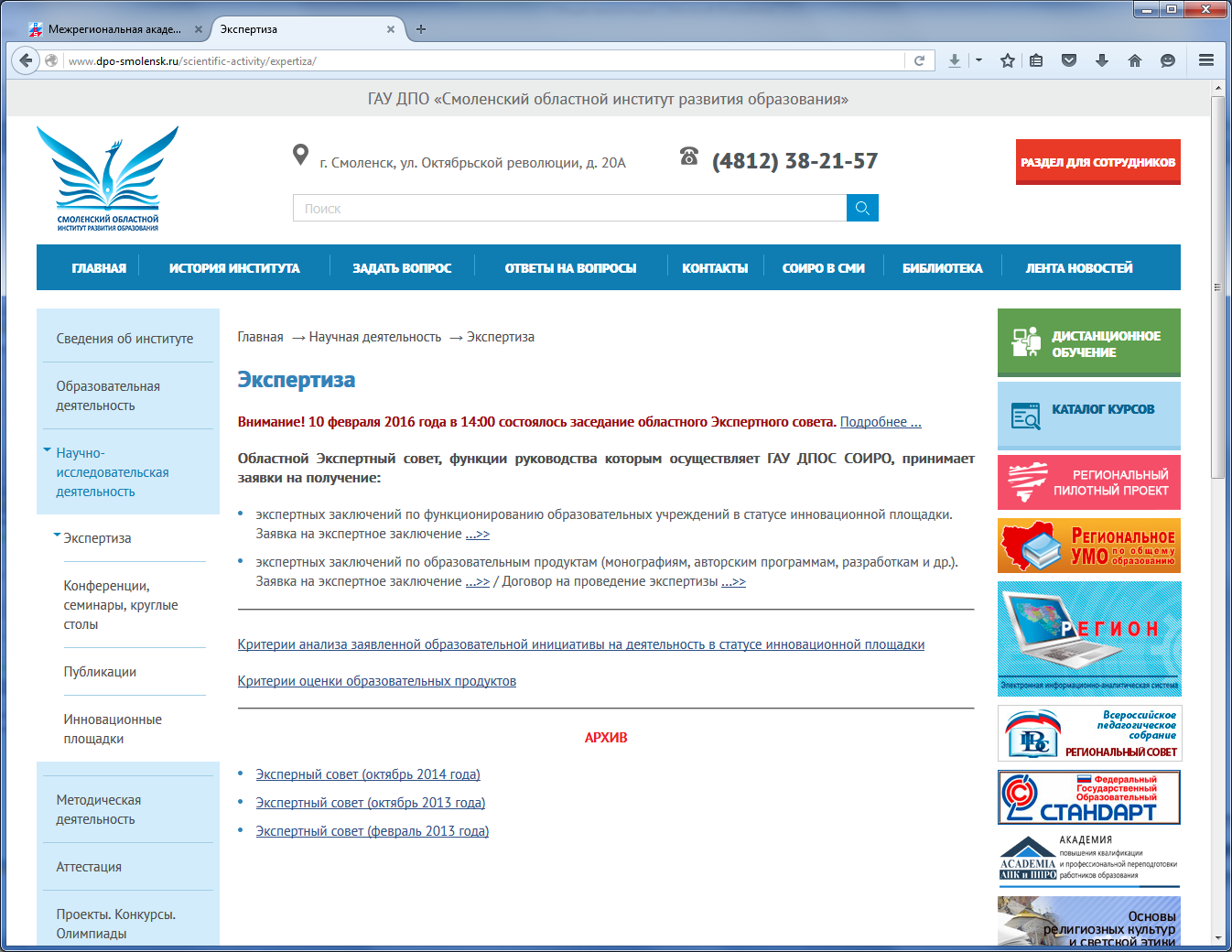 22
Библиотечные  ресурсы СОИРО
Заведующий библиотекой  Логинова Людмила Михайловна
23
Библиотечные ресурсы СОИРО:
Фонд библиотеки СОИРО более 200 000 ед. хранения

Книжный фон – более 130000 ед.

Фонд периодических изданий – более 70 000 ед. 

Количество наименований - 289 период. изданий

Количество читателей – 4213
24
[Speaker Notes: Общая информация о фонде. О количестве читателей в т.ч. из ССУЗов Смоленской области. О правилах записи в бибилиотеку]
Электронные библиотечные ресурсы СОИРО:
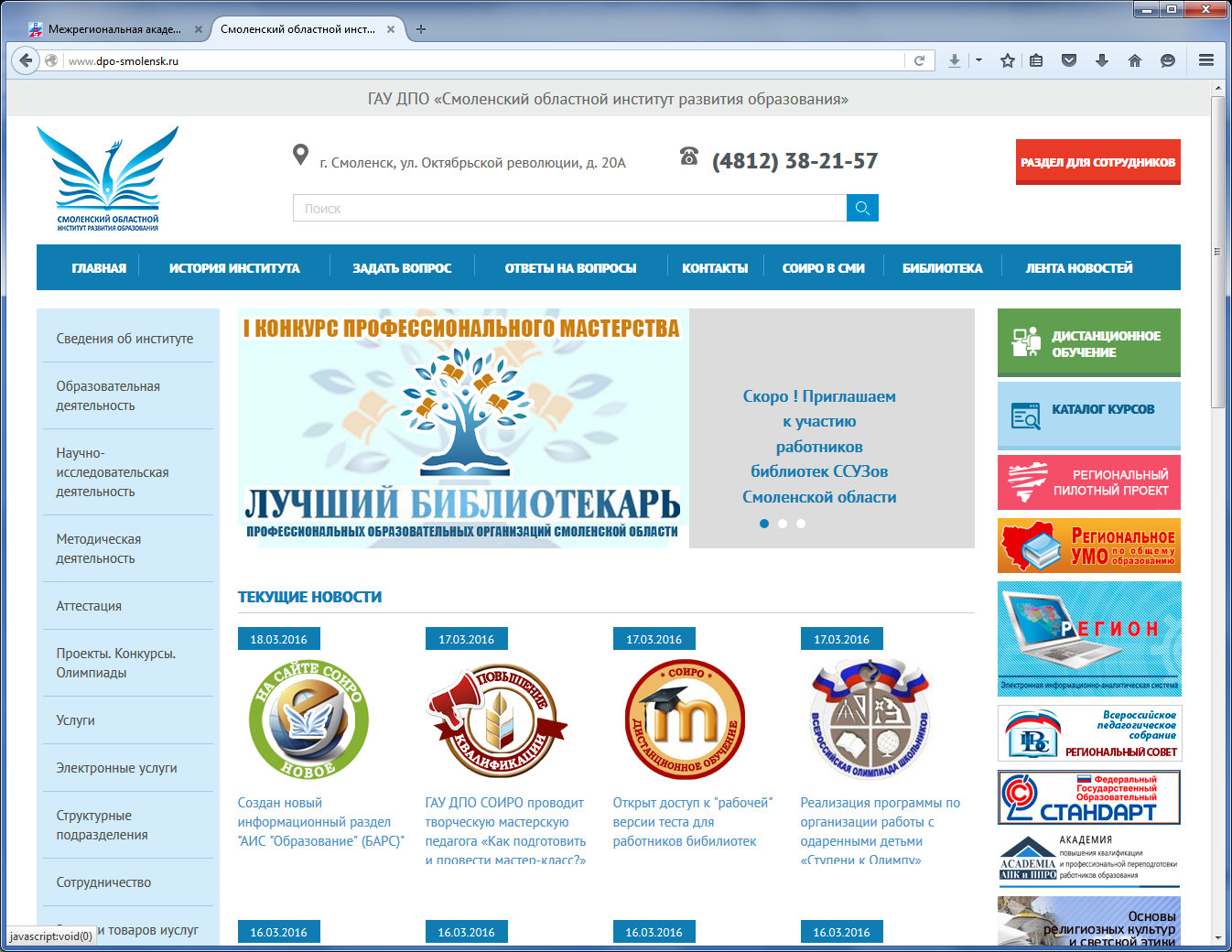 25
[Speaker Notes: Информация о значении электронных библиотечнех ресурсов для современной библиотеки. Точки доступа к ресурсам на сайте]
Электронные библиотечные ресурсы СОИРО:
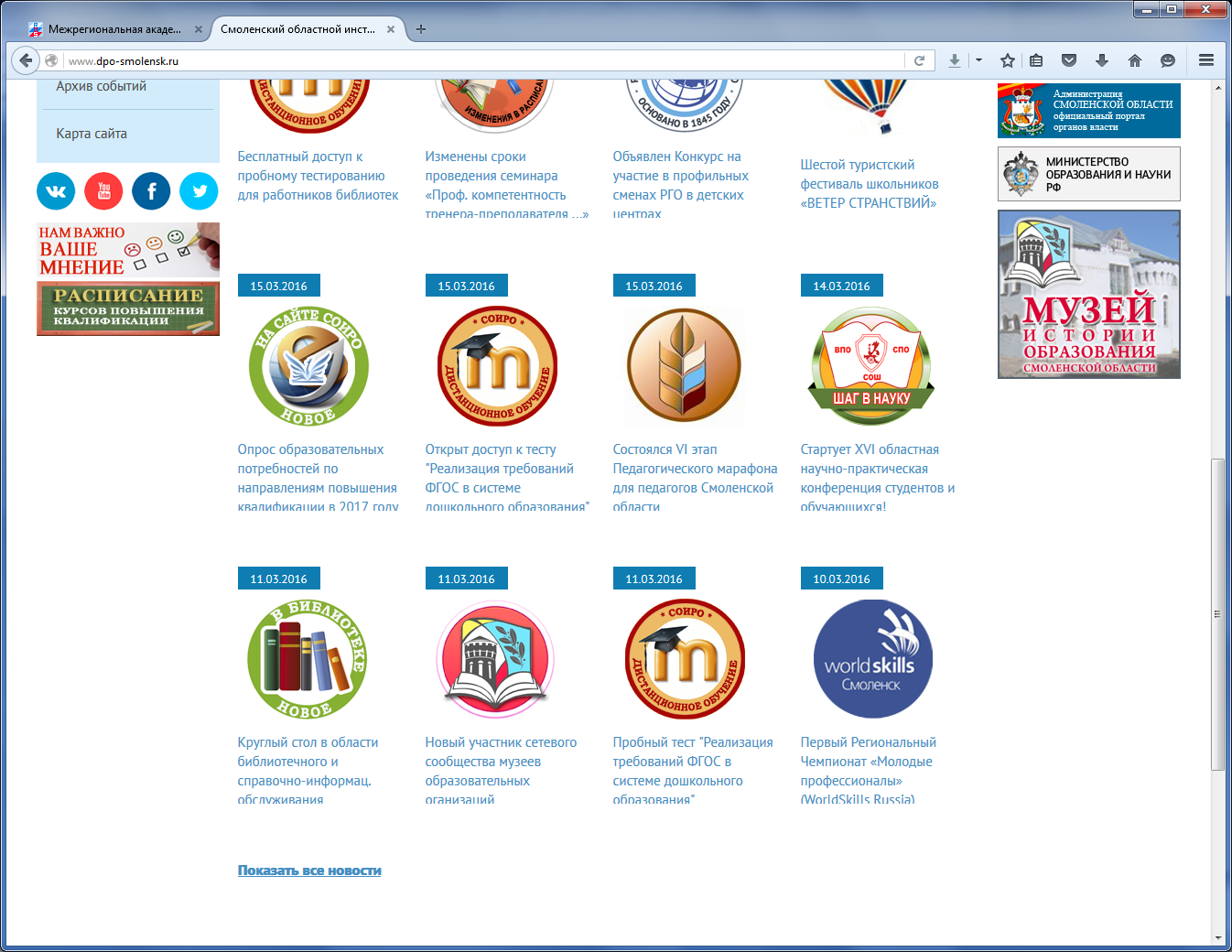 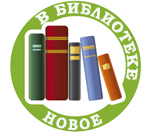 26
[Speaker Notes: Публикация о деятельности библиотеки на официальном сайте СОИРО. Пиктограмма новостей]
Сайт: архив событий
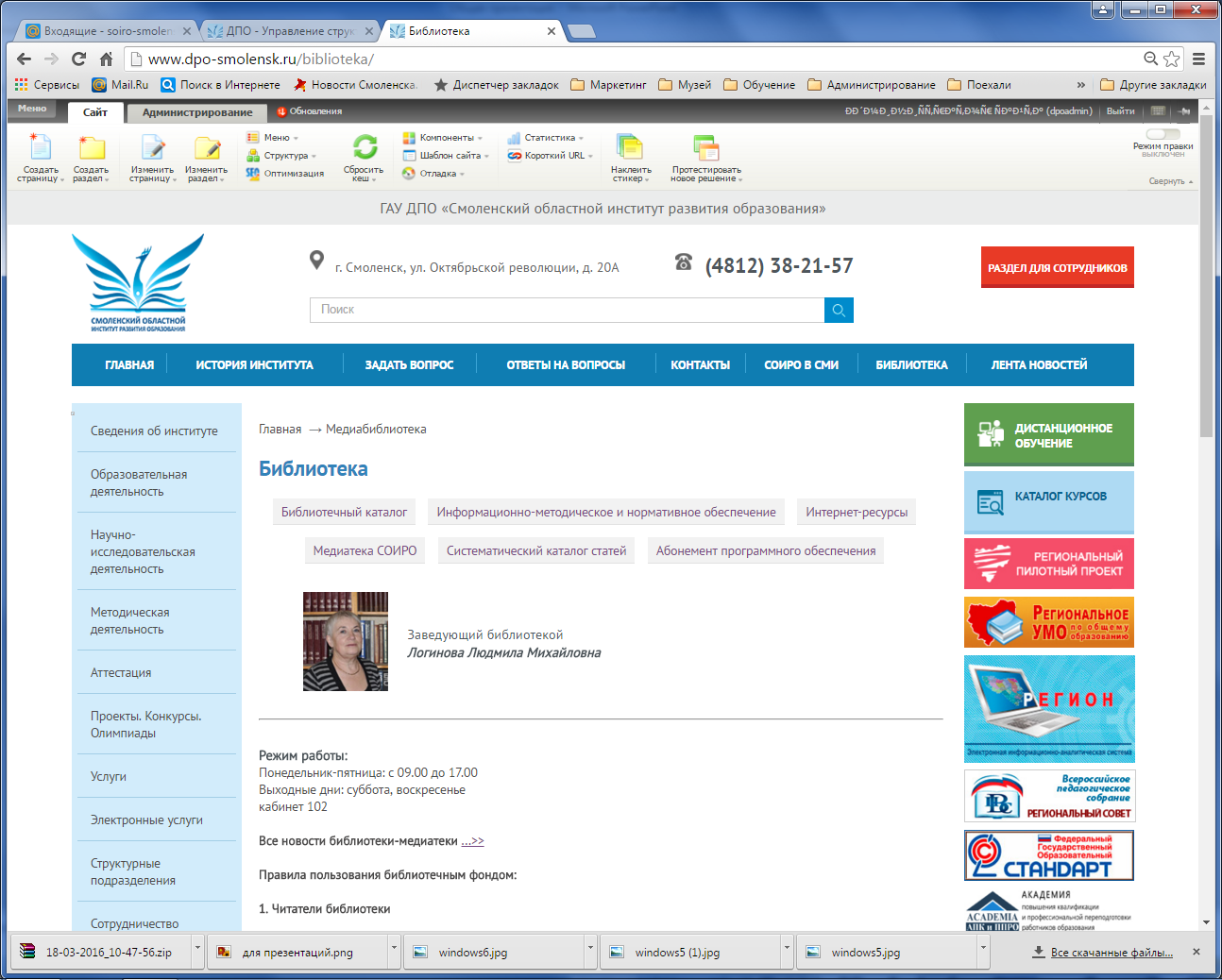 27
[Speaker Notes: Внешний вид главной страницы библиотеки. Кратко о кнопках и о доступе  на ленту новостей библиотеки]
Сайт: архив событий
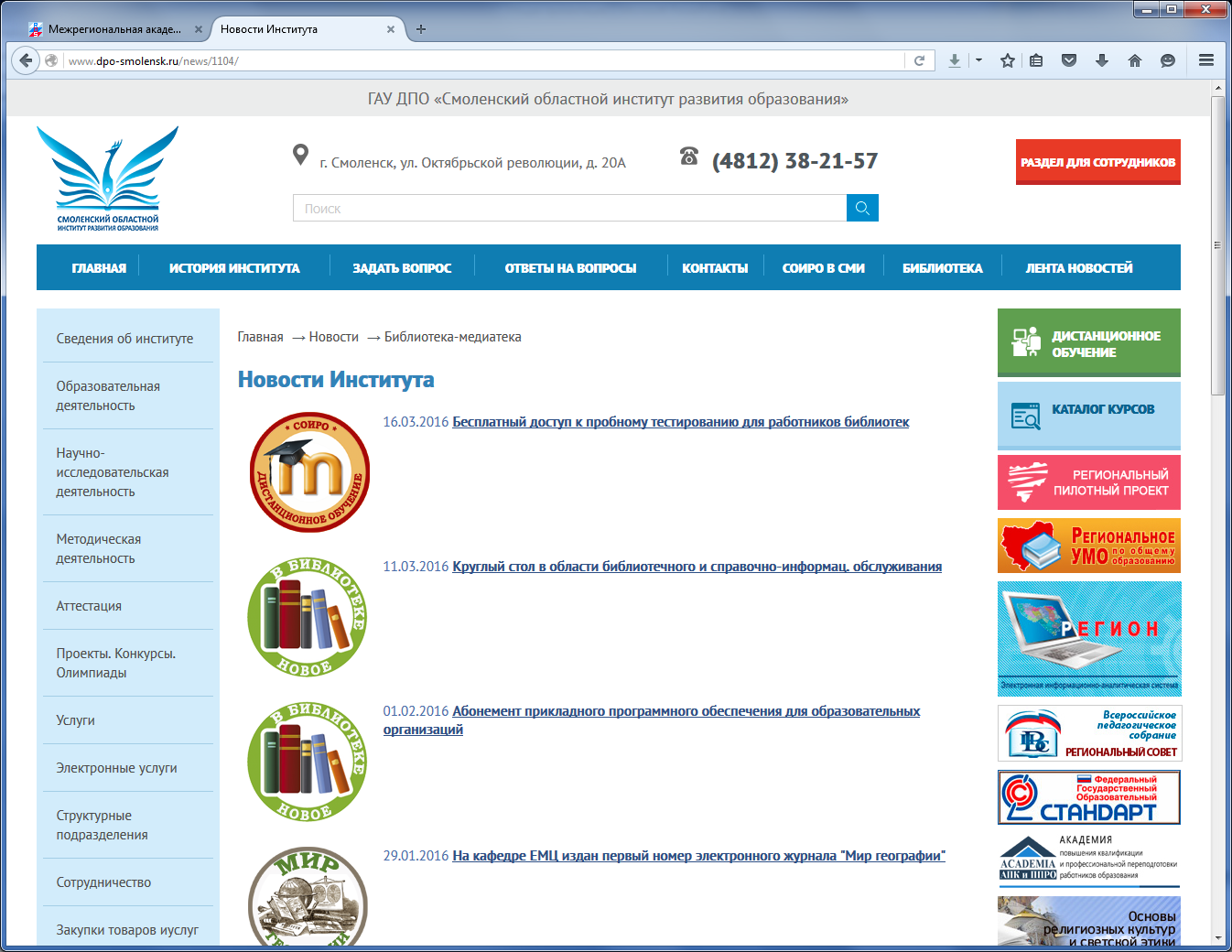 28
[Speaker Notes: Внешний вид ленты новостей библиотеки]
Сайт: кнопка БИБЛИОТЕКА-МЕДИАТЕКА
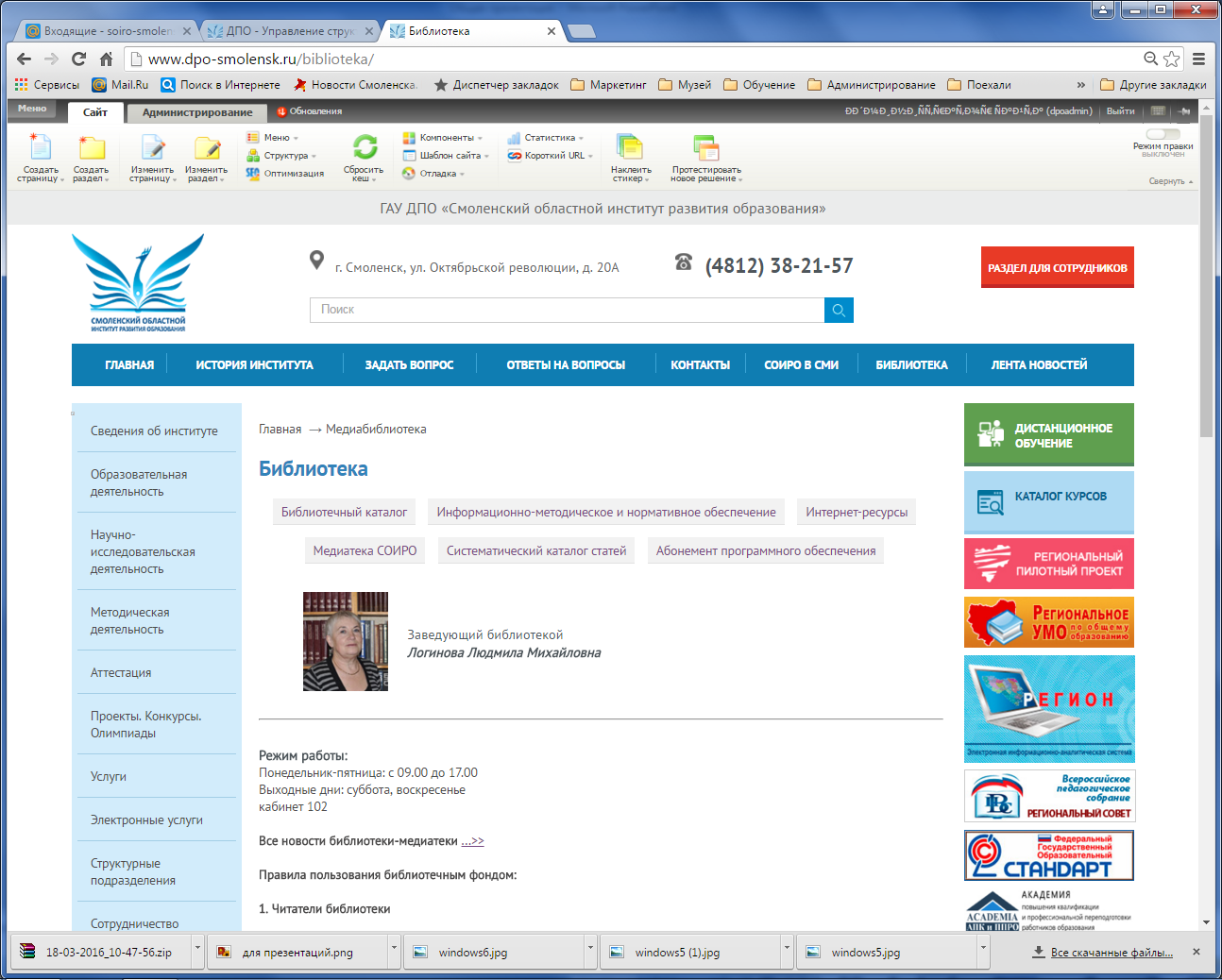 29
[Speaker Notes: Назначение раздела «Медиатека СОИРО»]
Сайт: кнопка МЕДИАТЕКА
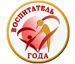 ОБЛАСТНОЙ КОНКУРС "ВОСПИТАТЕЛЬ ГОДА - 2015"
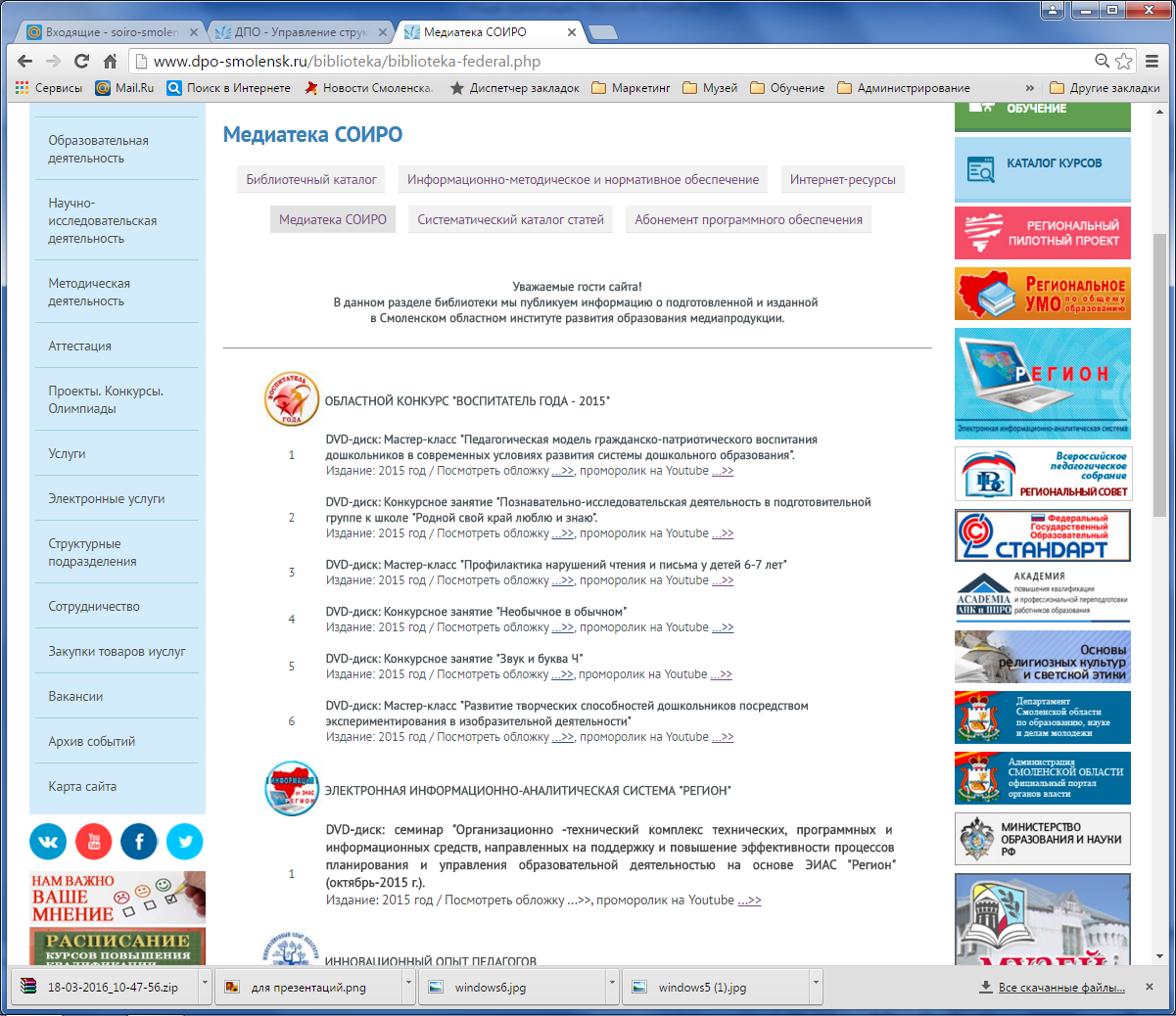 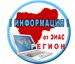 ЭЛЕКТРОННАЯ ИНФОРМАЦИОННО-АНАЛИТИЧЕСКАЯ СИСТЕМА "РЕГИОН"
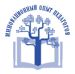 ИННОВАЦИОННЫЙ ОПЫТ ПЕДАГОГОВ
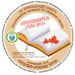 XIV РЕГИОНАЛЬНЫЙ КОНКУРС "ПРЕПОДАВАТЕЛЬ ГОДА -  2015"  образовательных учреждений СПО Смоленской области
30
[Speaker Notes: Внешний вид раздела. Список – оглавление медиатеки. Общее количество медиаресурсов. Что мы можем увидеть и узнать на этой странице]
Сайт: кнопка МЕДИАТЕКА
XIV РЕГИОНАЛЬНЫЙ КОНКУРС "ПРЕПОДАВАТЕЛЬ ГОДА -  2015"  образовательных учреждений СПО Смоленской области
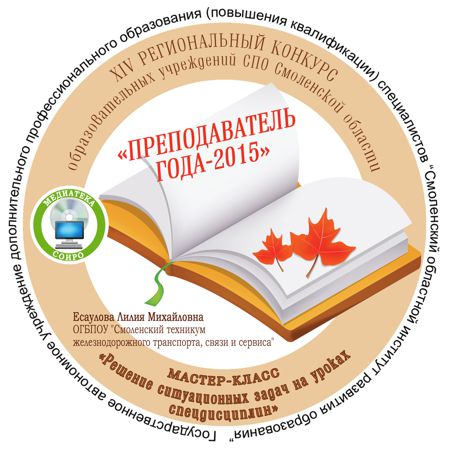 Издание: 2015 год / 
посмотреть обложку ...>>, 
проморолик на Youtube ...>>
31
[Speaker Notes: Что мы можем увидеть и узнать на этой странице. Пример обложки и посмотреть демо-ролик на Youtube]
Сайт: информационно-методическое и методическое обеспечение
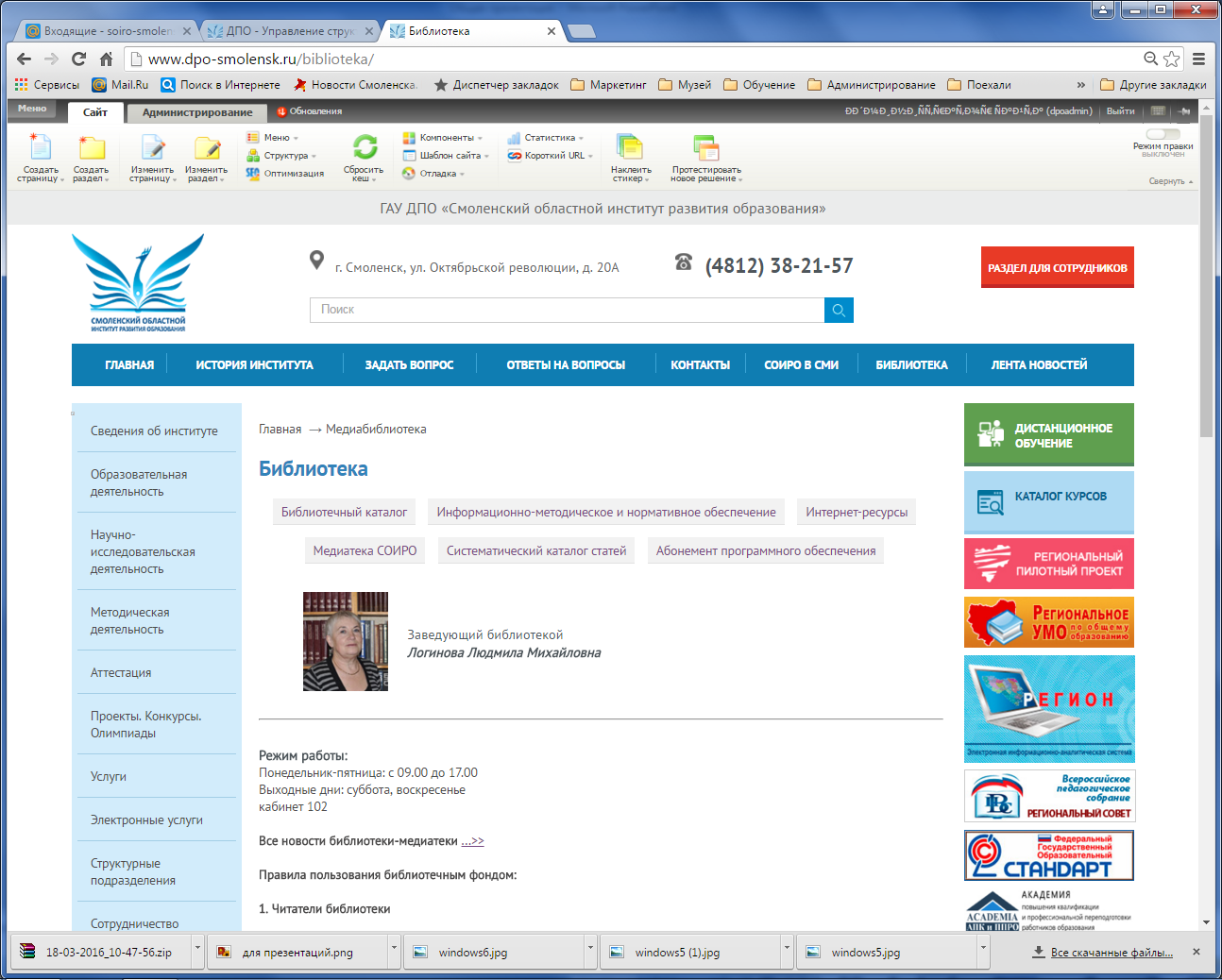 32
[Speaker Notes: Раздел «информационно-методическое обеспечение» – как единая точка входа к всем информационным, нормативным и методическим материалам от структур института]
Сайт: информационно-методическое и методическое обеспечение
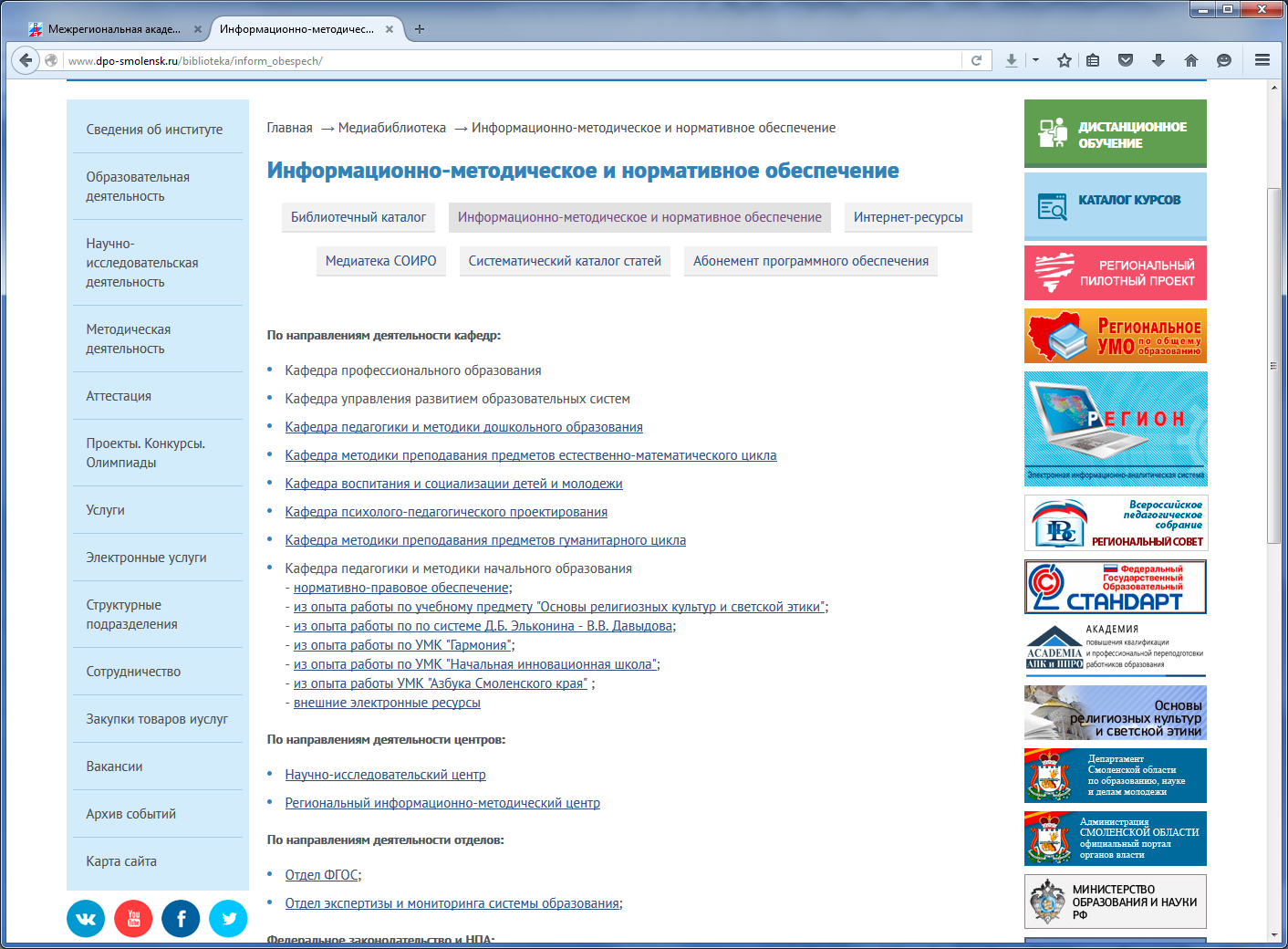 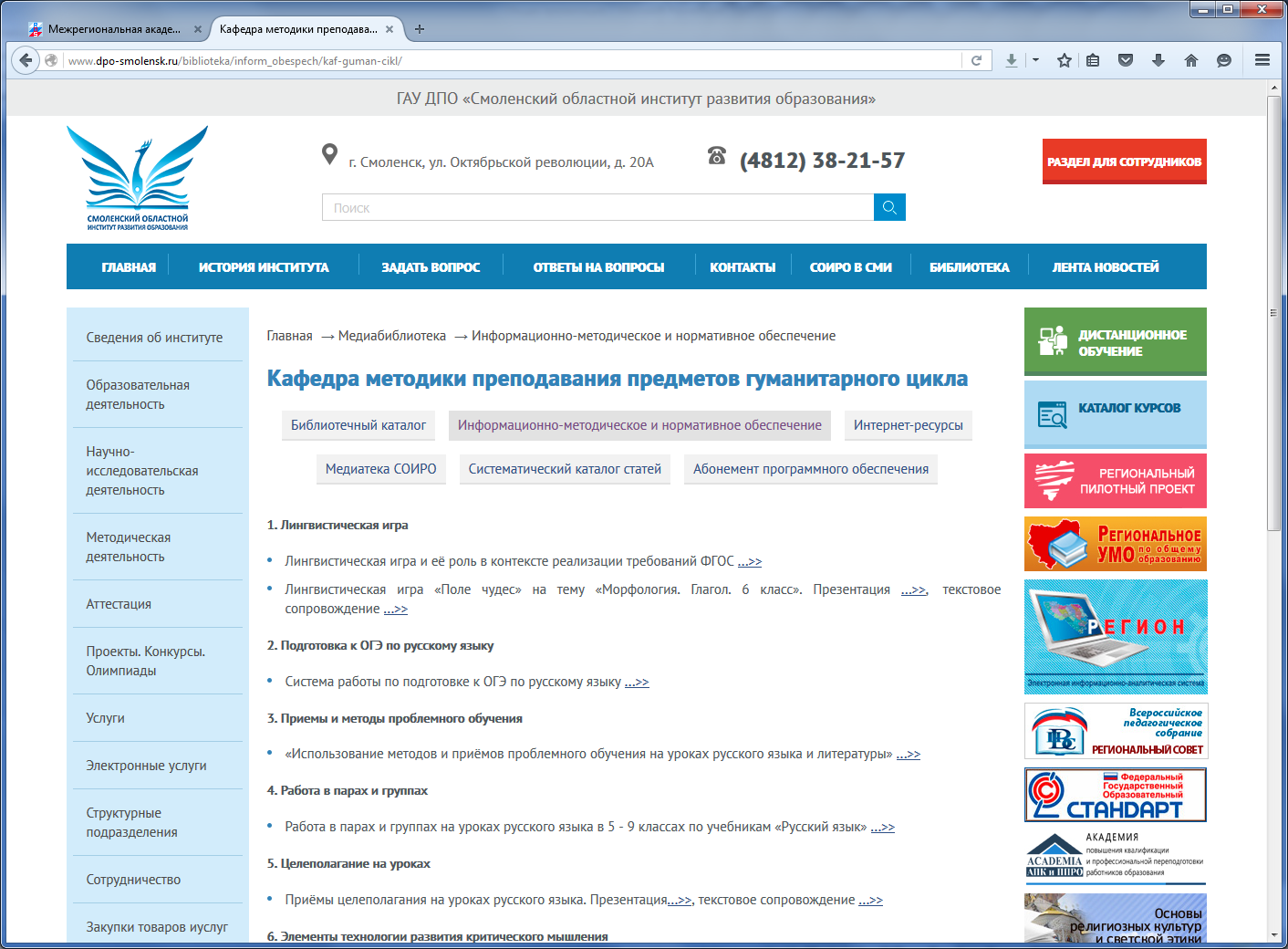 33
[Speaker Notes: Внешний вид раздела и пример содержания по отдельной кафедре]
Сайт: Абонемент ПО
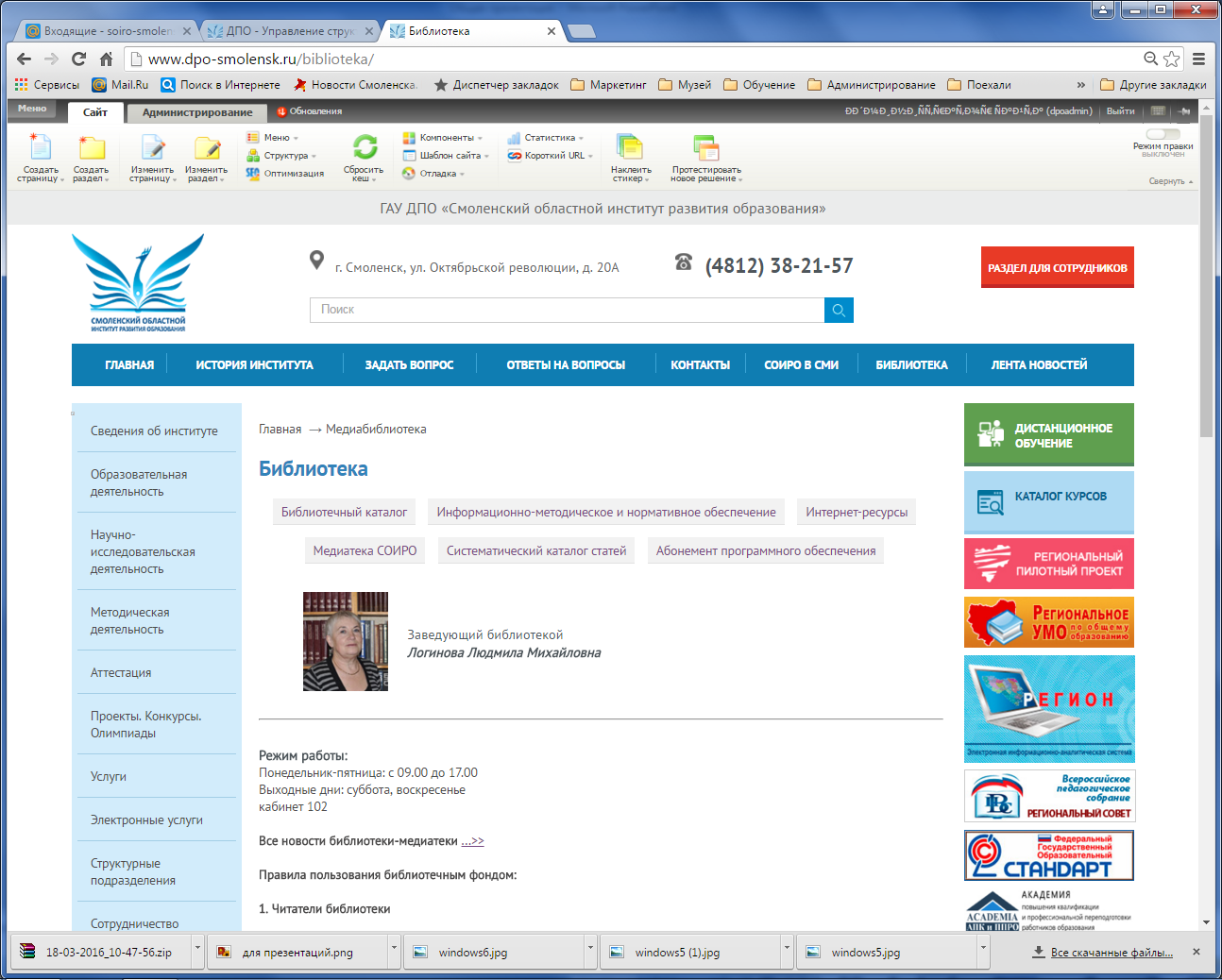 34
[Speaker Notes: Раздел «абонемент ПО». Назначение. Количество программных ресурсов]
Сайт: Абонемент ПО
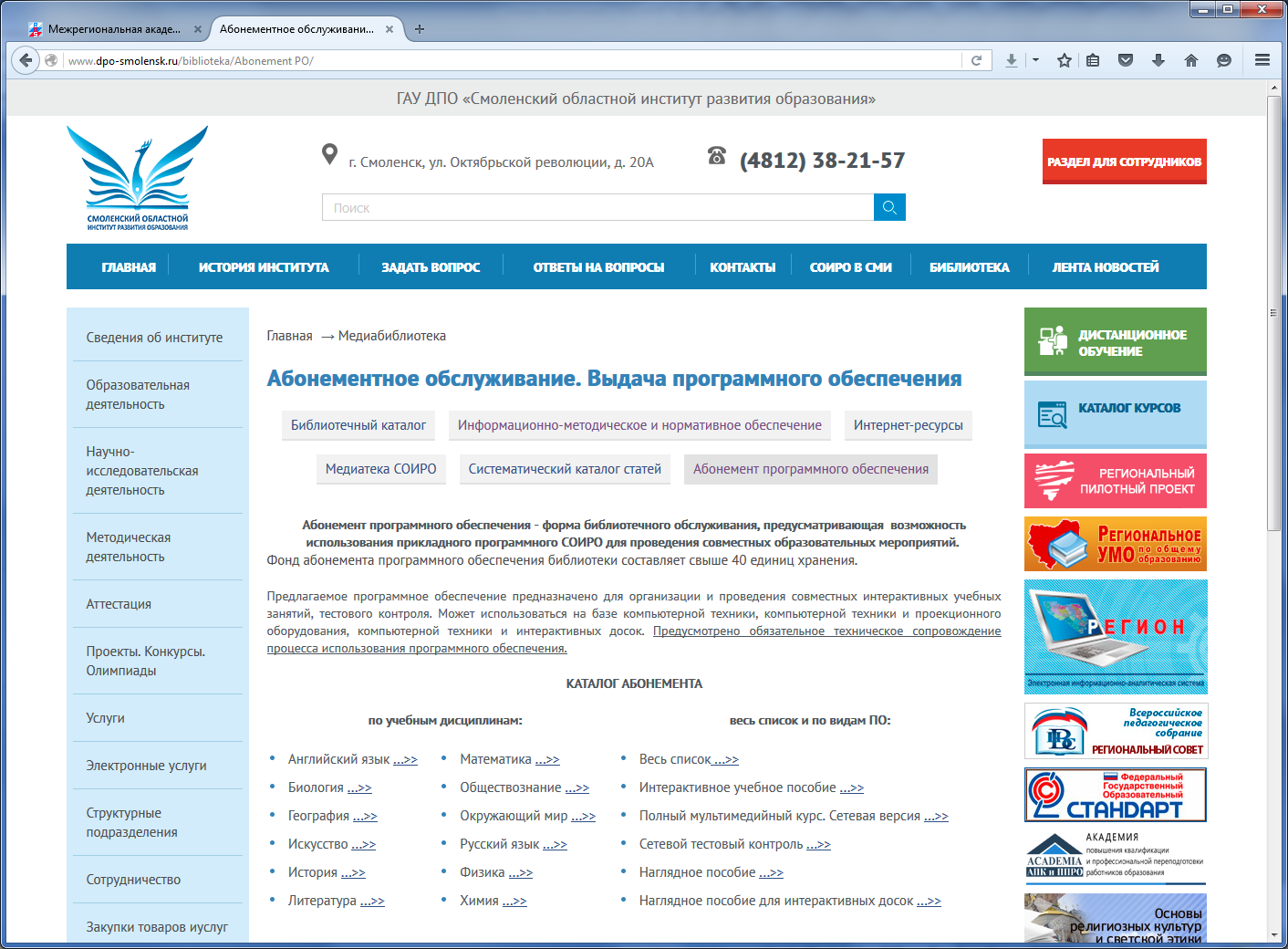 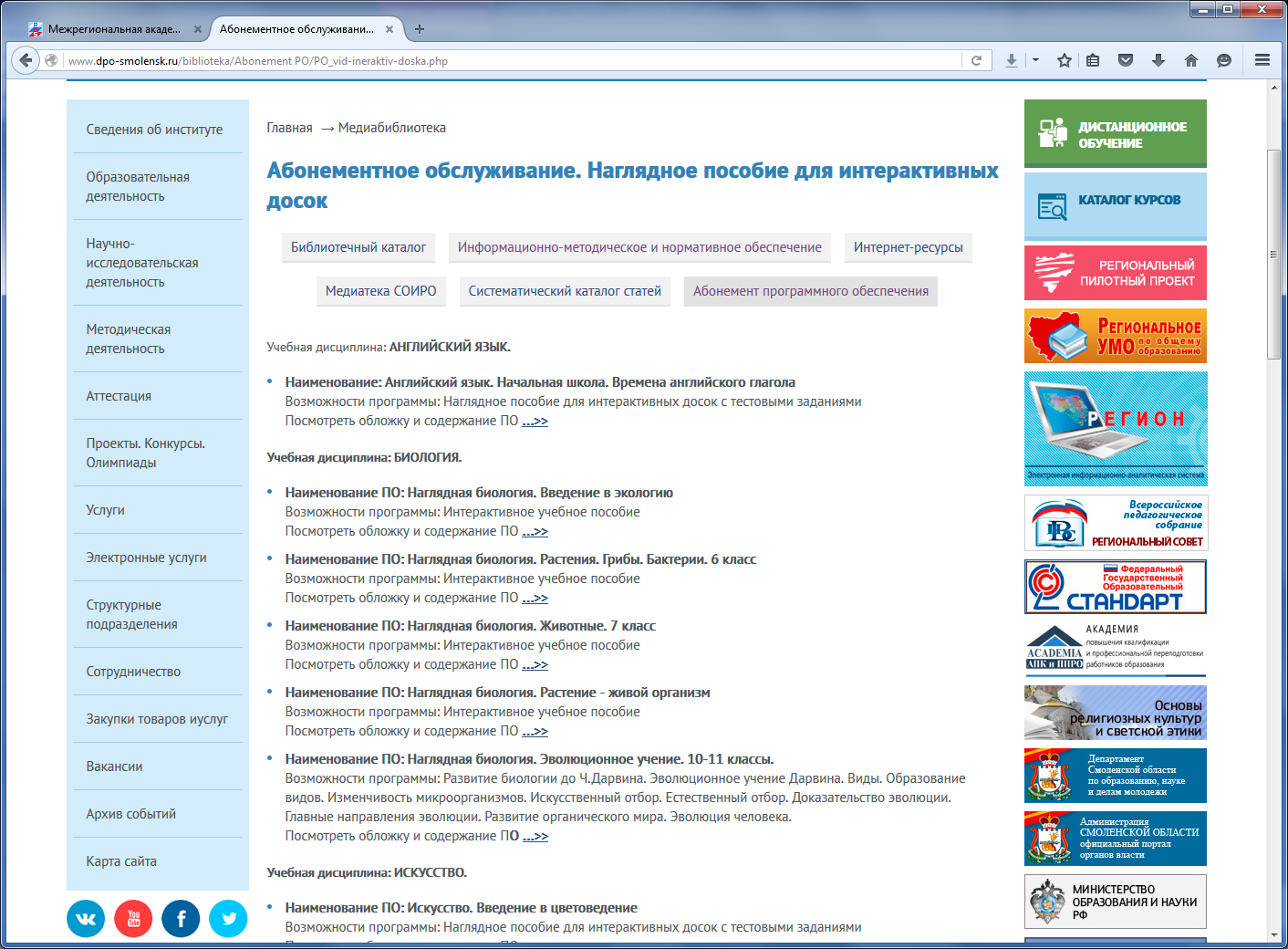 35
[Speaker Notes: Внешний вид страницы и пример содержания одного раздела]
Сайт: Абонемент ПО
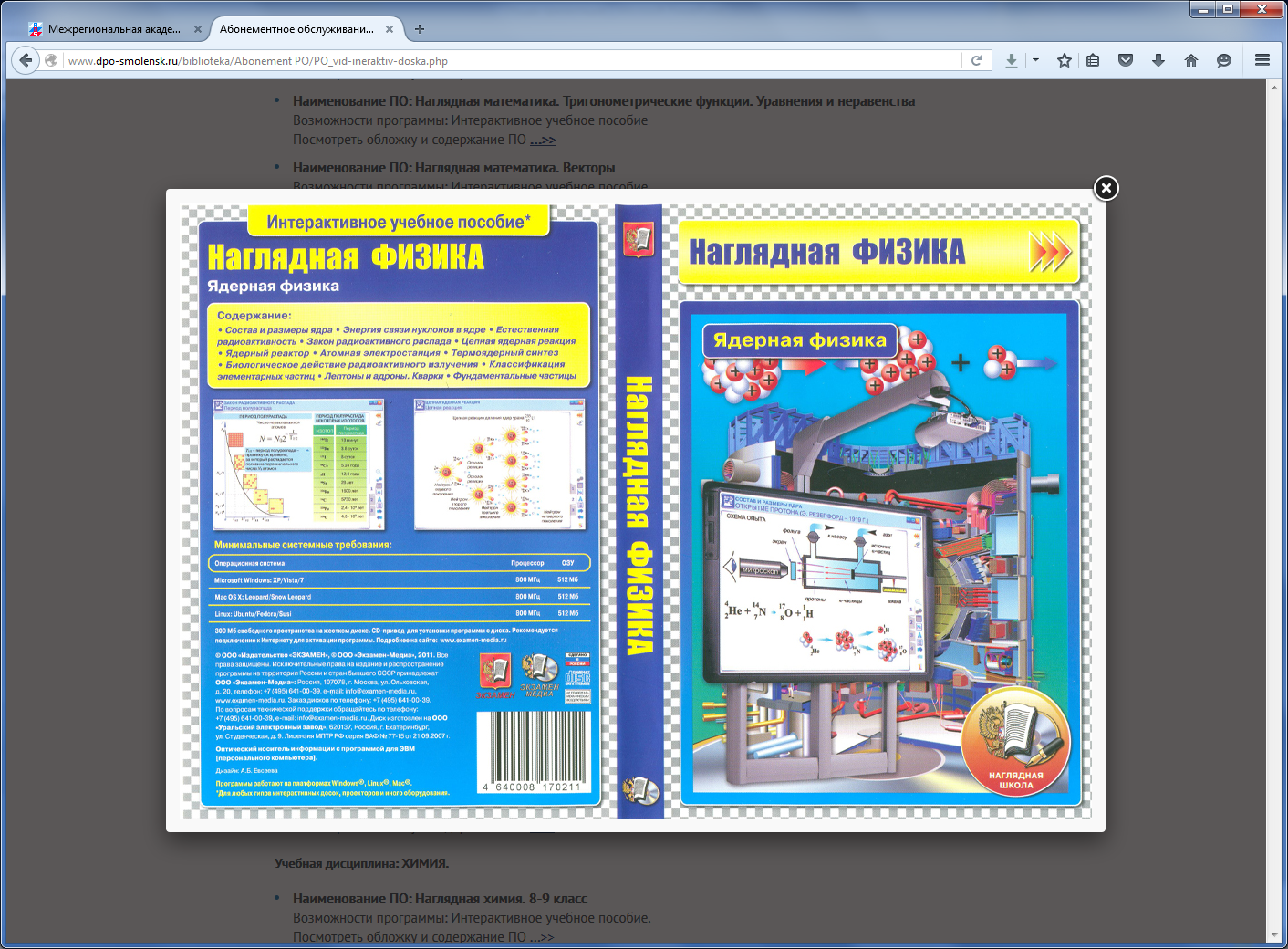 36
[Speaker Notes: Пример информации о выбранном программном обеспечении]
Сайт: Систематический каталог статей
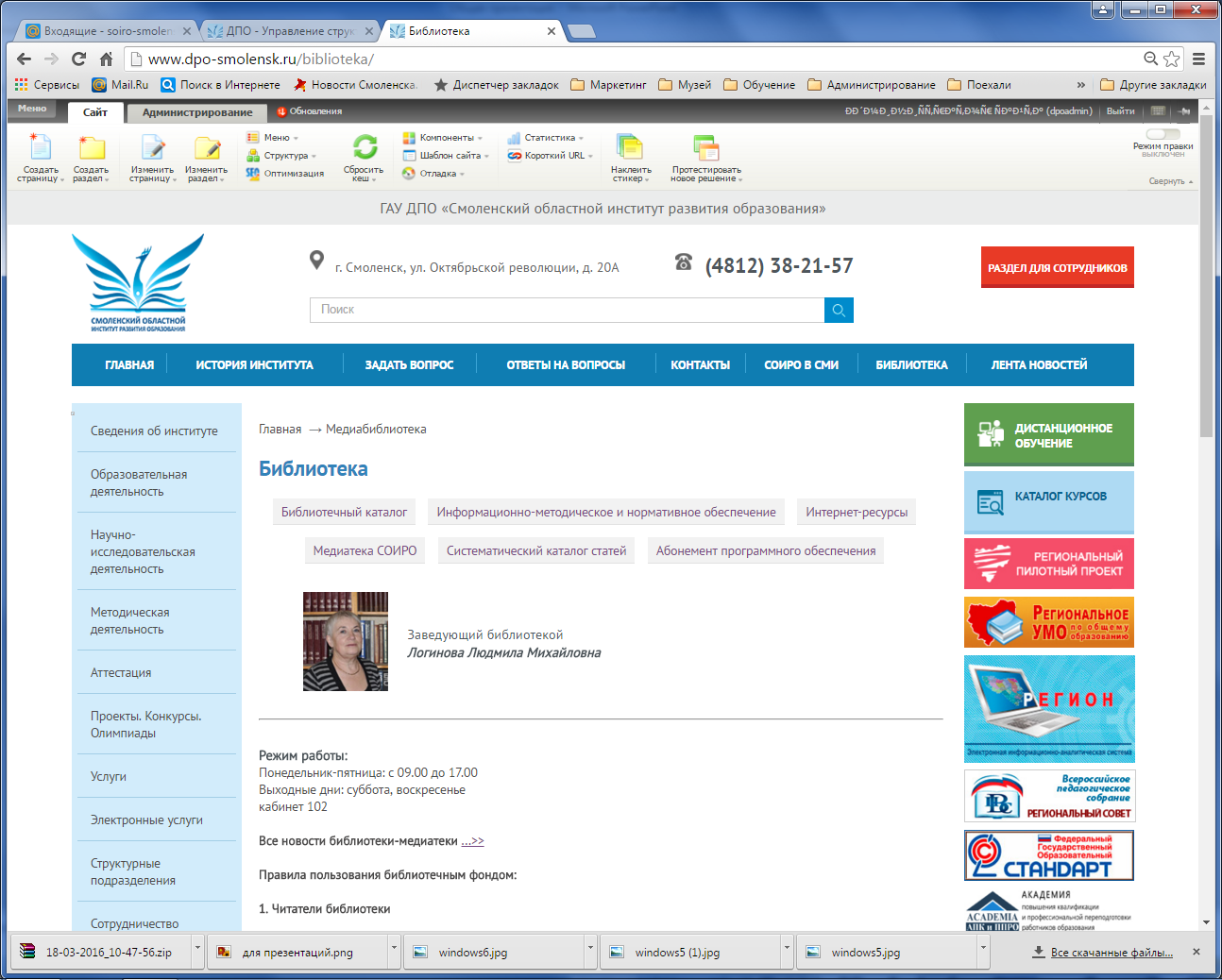 37
[Speaker Notes: Раздел «систематический каталог статей». Назначение. Общее количеств размещенных статей]
Сайт: Систематический каталог статей
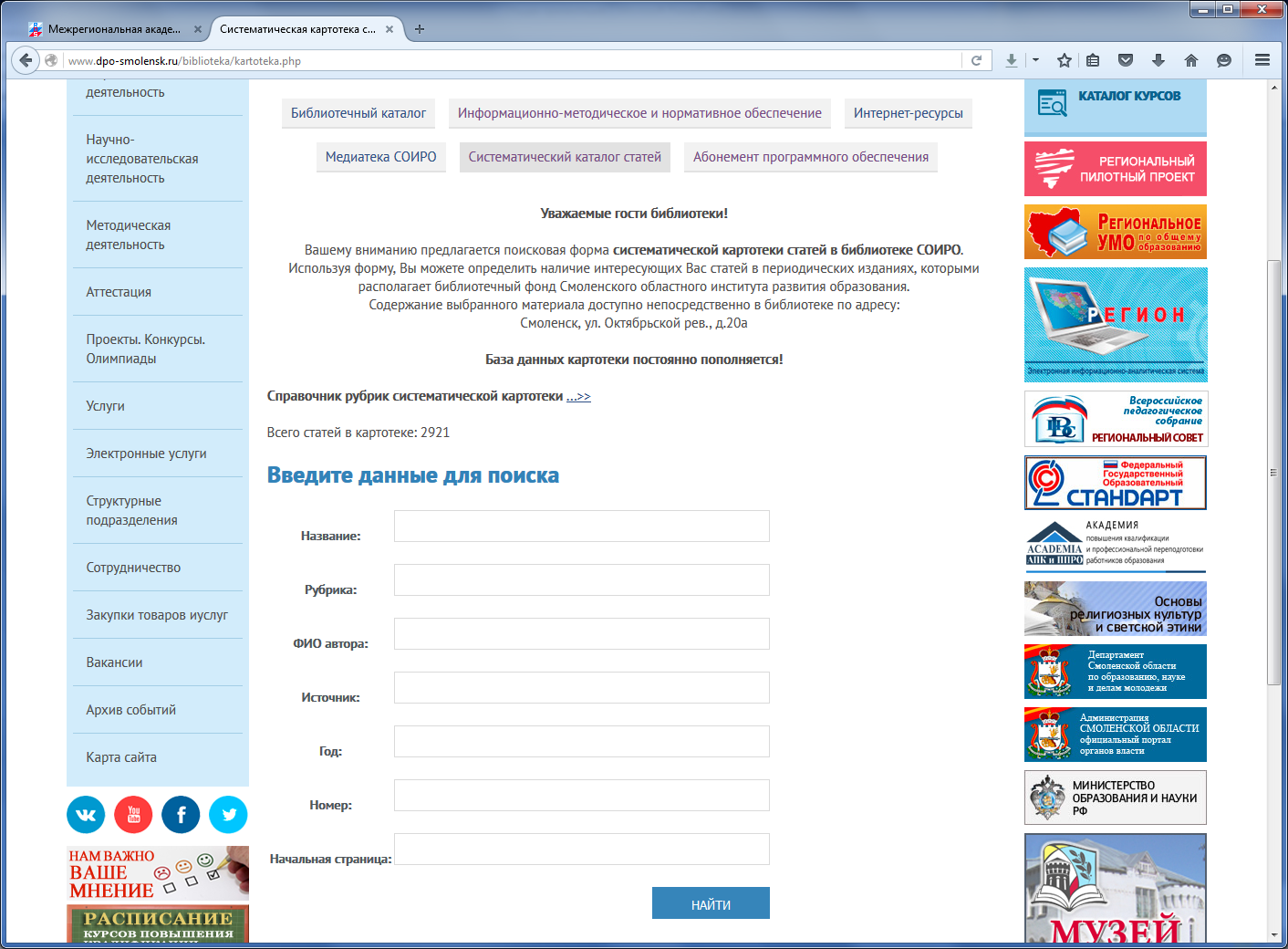 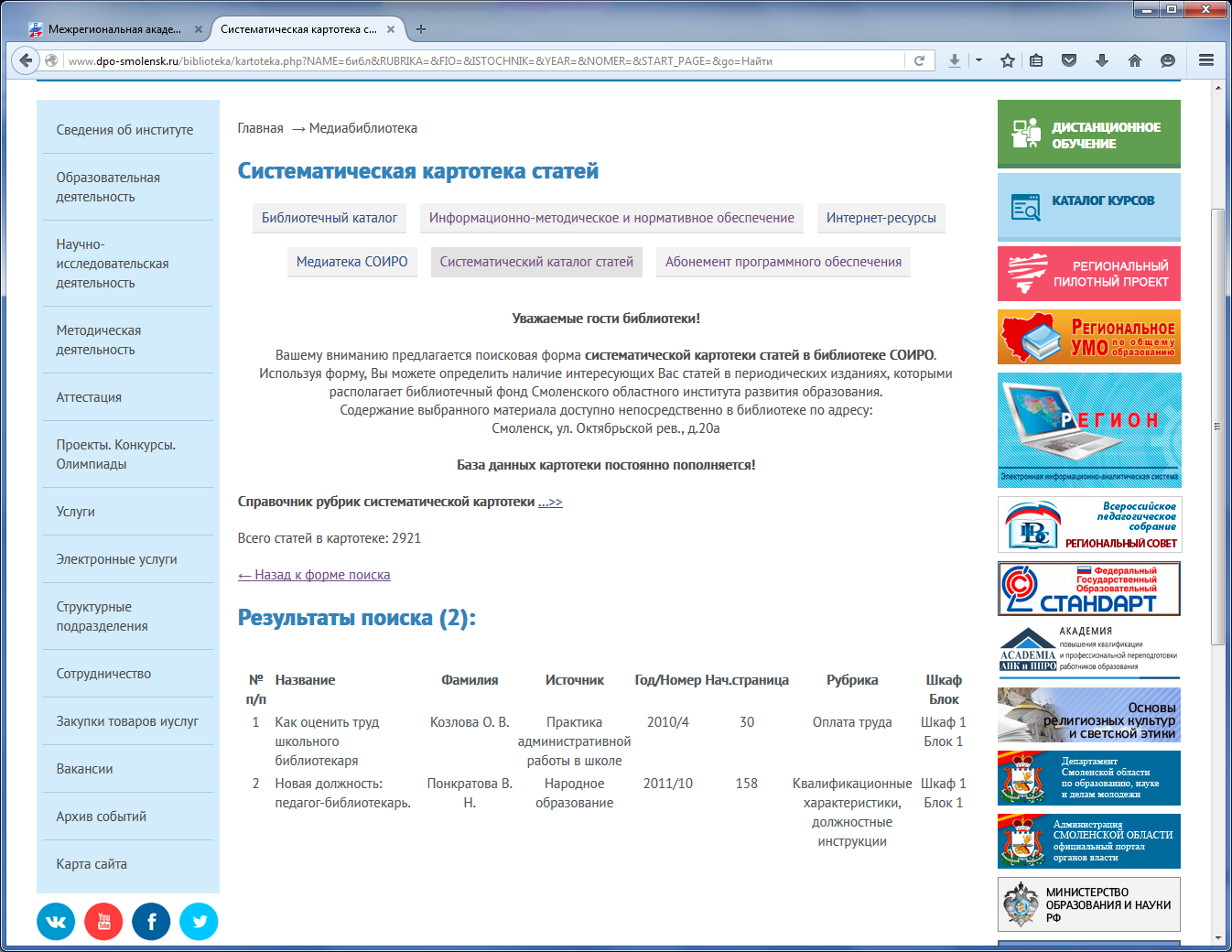 38
[Speaker Notes: Поисковая форма каталога. Назначение справочника рубрик. Что является результатом поиска]
Реализация коммуникативной функции – 

развитие системы профессиональных коммуникаций в рамках библиотечного и педагогического сообщества, в части внедрения и развития инновационных библиотечных технологий в практику библиотек ПОО
Поддержка методической и библиотечной деятельности образовательных организаций
О создании областного методического объединения работников библиотек профессиональных образовательных организаций Смоленской области
Начальник центра научно-методического сопровождения программ профессионального образования
Шебловинская Ирина Валерьевна
39
О создании областного методического объединения работников библиотек профессиональных образовательных организаций Смоленской области
Проект положения о методическом объединении библиотекарей профессиональных образовательных организаций Смоленской области разработан на основе Типового положения об учебно-методических объединениях в системе среднего профессионального образования, утвержденного приказом Минобрнауки России от 16.07.2015 № 726.
40
О создании областного методического объединения работников библиотек профессиональных образовательных организаций Смоленской области
Методические объединения в системе профессионального образования создаются федеральными органами исполнительной власти и органами исполнительной власти субъектов Российской Федерации, осуществляющими государственное управление в сфере образования.
41
О создании областного методического объединения работников библиотек профессиональных образовательных организаций Смоленской области
Положение определяет порядок создания и организации деятельности методического объединения библиотекарей профессиональных образовательных организаций Смоленской области, а также основные направления деятельности МО.
42
О создании областного методического объединения работников библиотек профессиональных образовательных организаций Смоленской области
Цели создания: 
 
развитие профессионального потенциала специалистов библиотек профессиональных образовательных организаций;
 
внедрение инновационных библиотечных технологий в практику данных библиотек;
 
обеспечение качества и развития содержания среднего профессионального образования.
43
О создании областного методического объединения работников библиотек профессиональных образовательных организаций Смоленской области
Председатель МО назначается Департаментом Смоленской области по образованию, науке и делам молодежи
 
Срок полномочий председателя МО составляет 3 года. По истечении этого срока назначается новый председатель МО. В случаях добровольного сложения полномочий председателем МО, невозможности осуществлять полномочия председателя МО в связи с нетрудоспособностью, а также утраты доверия к председателю МО в установленном настоящим Положением порядке определяется новый председатель МО.
44
Основные направления деятельности областного методического объединения работников библиотек
а) в части развития профессионального потенциала специалистов библиотек ПОО:

формирование заявок на разработку программ повышения квалификации и профессиональной переподготовки членов МО;
участие во внедрении профессионального стандарта специалиста в области библиотечной и информационной деятельности в практику библиотек ПОО;
формирование профессиональных компетенций, позволяющих внедрять инновационные технологии в практику библиотек ПОО;
проведение конференций, семинаров, совещаний и иных мероприятий по вопросам совершенствования деятельности библиотек ПОО;
оказание информационной, консультационной и экспертной услуги в сфере своей деятельности
45
Основные направления деятельности областного методического объединения работников библиотек
б) в части внедрения и развития инновационных библиотечных технологий в практике библиотек ПОО: 

формирование нормативно-правового обеспечения библиотек ПОО на основе инновационного библиотечного менеджмента;
выявление проблем и формирование предложений, направленных на улучшение выполнения библиотеками ПОО своих функциональных обязанностей;
трансляция лучших практик осуществления организационной, методической и информационно-аналитической работы библиотек, в том числе с использованием электронных библиотечных технологий;
изучение, обобщение и распространение опыта работы библиотек ПОО
46
Основные направления деятельности областного методического объединения работников библиотек
в) в части обеспечения качества и развития содержания среднего профессионального образования:
формирование сетевого взаимодействия библиотек ПОО, направленного на улучшение условий осуществления образовательной деятельности ПОО;
формирование региональных отраслевых электронных библиотек;
обеспечение информационно-методического сопровождения разработки и реализации образовательных программ среднего профессионального образования, профессионального обучения и дополнительного профессионального образования.
47
Документация МО
положение о МО; 
приказ Департамента о назначении председателя МО; 
анализ работы МО за прошедший год; 
план работы на текущий год (с указанием темы методической работы, ее целей и задач); 
банк данных о членах МО; количественный и качественный состав; 
протоколы заседаний МО; 
нормативные документы и методические рекомендации, регламентирующие работу МО в текущем году; 
материалы к заседаниям МО (выступления, доклады, отчеты, разработки и т.п.);
материалы экспертной оценки.
48
Опыт деятельности библиотек образовательных организаций по подключению к внешним библиотечным информационно-образовательным ресурсам.
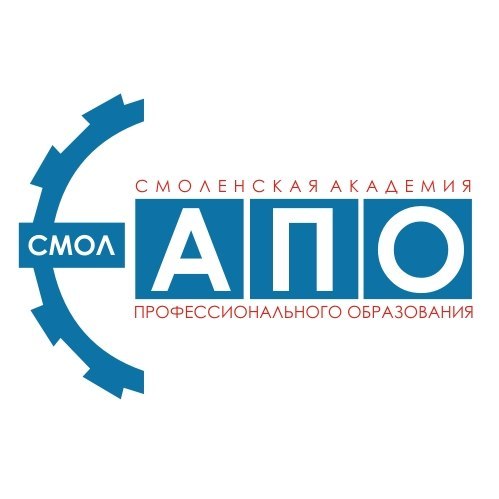 Смоленская академия профессионального образования
Потапова Екатерина Михайловна
Заведующая библиотекой
49
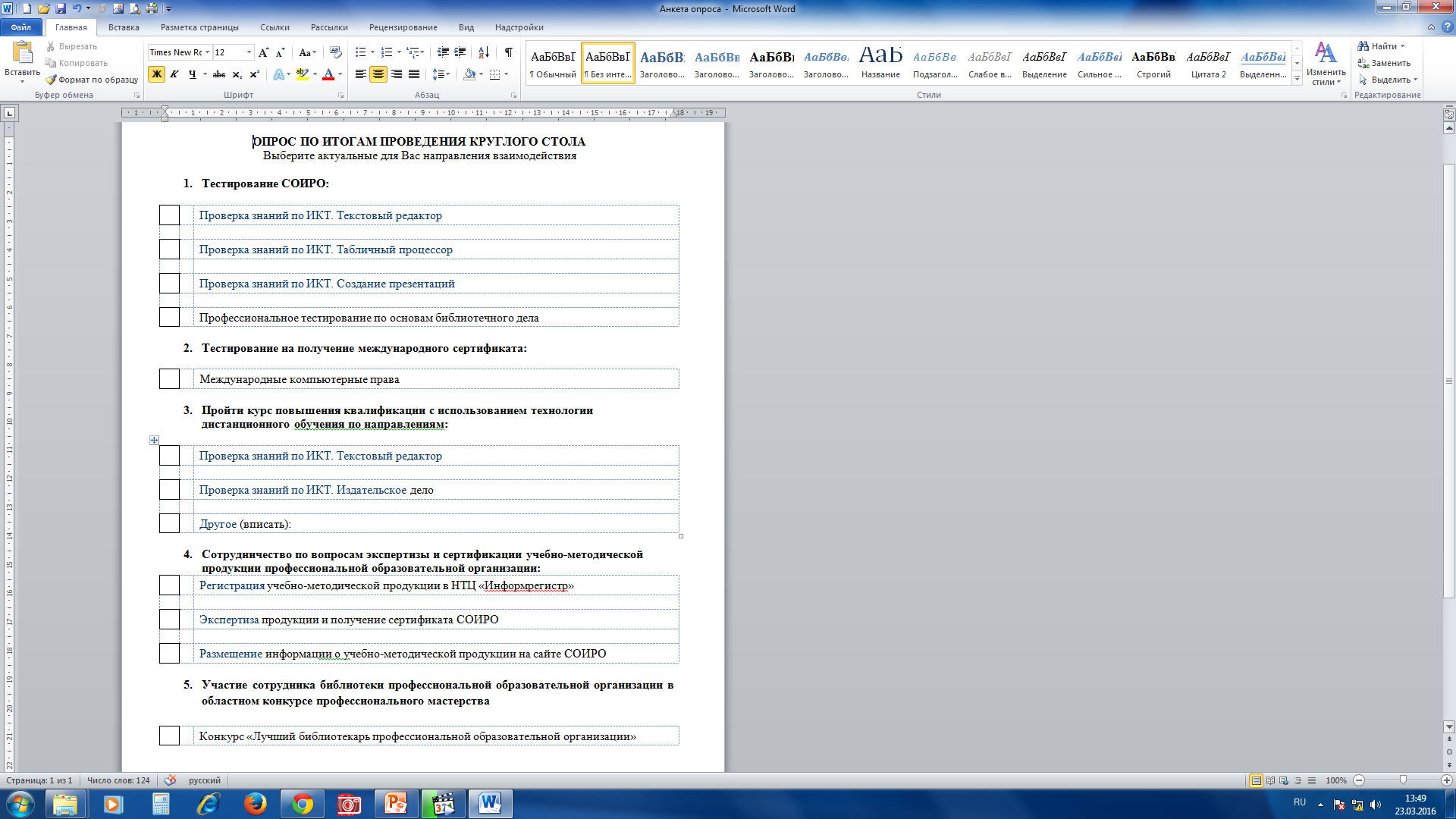 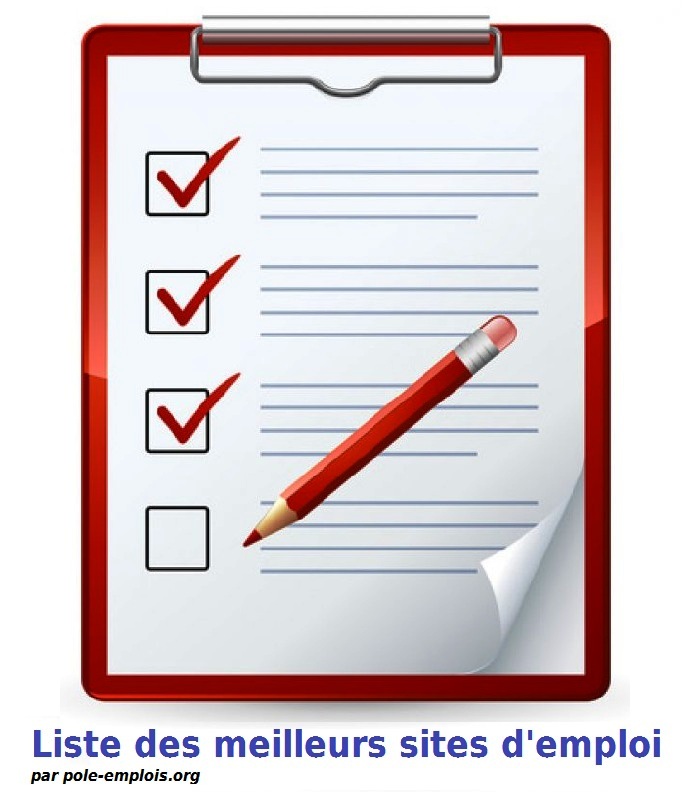 50
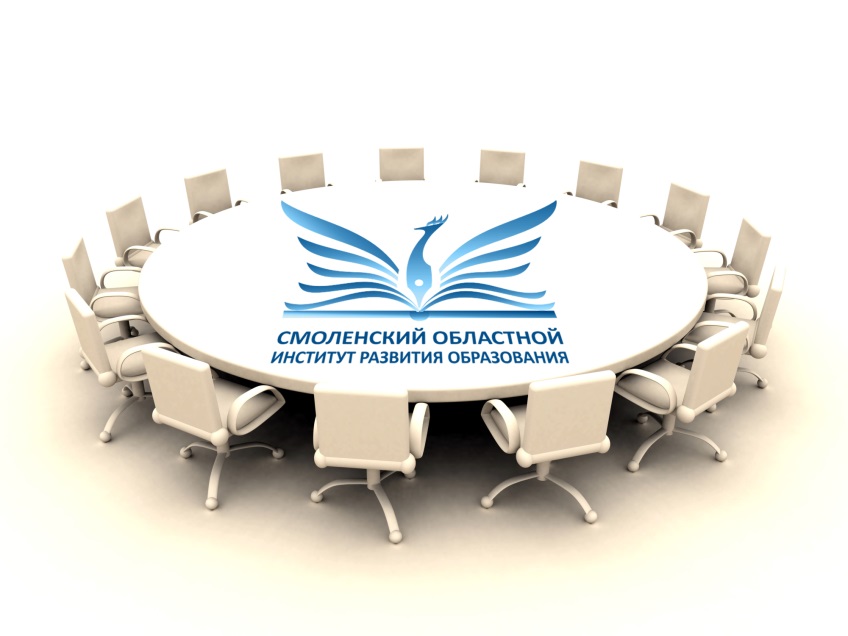 Круглый стол 
«О создании системы профессионального взаимодействия образовательных организаций и ГАУ ДПО СОИРО в области библиотечного и справочно-информационного обслуживания».
СПАСИБО ЗА РАБОТУ!
51